Филиал МБДОУ – «Детство» 
детский сад  № 431
Наши  традиции быть здоровыми!
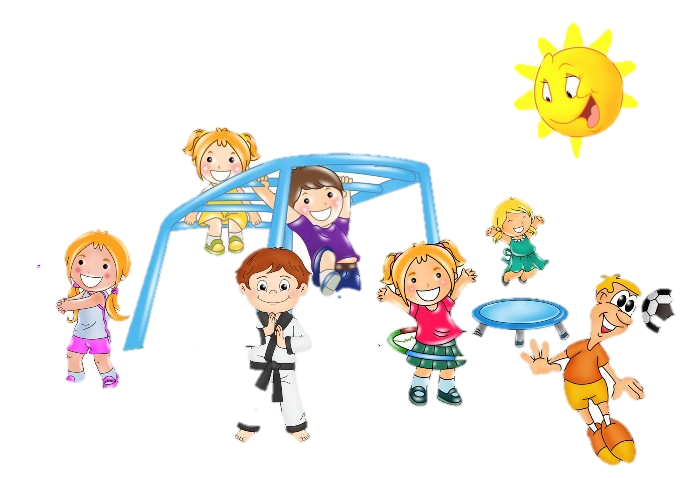 Формы и методы работы
создание и соблюдение традиций здорового образа жизни в коллективе детей
опыты о человеческом организме 
беседы о здоровье
работа в круге с использованием коммуникативных игр 
решение проблемных ситуаций 
речевые настройки 
упражнения на  саморегуляцию
релаксация под музыку и звуки природы
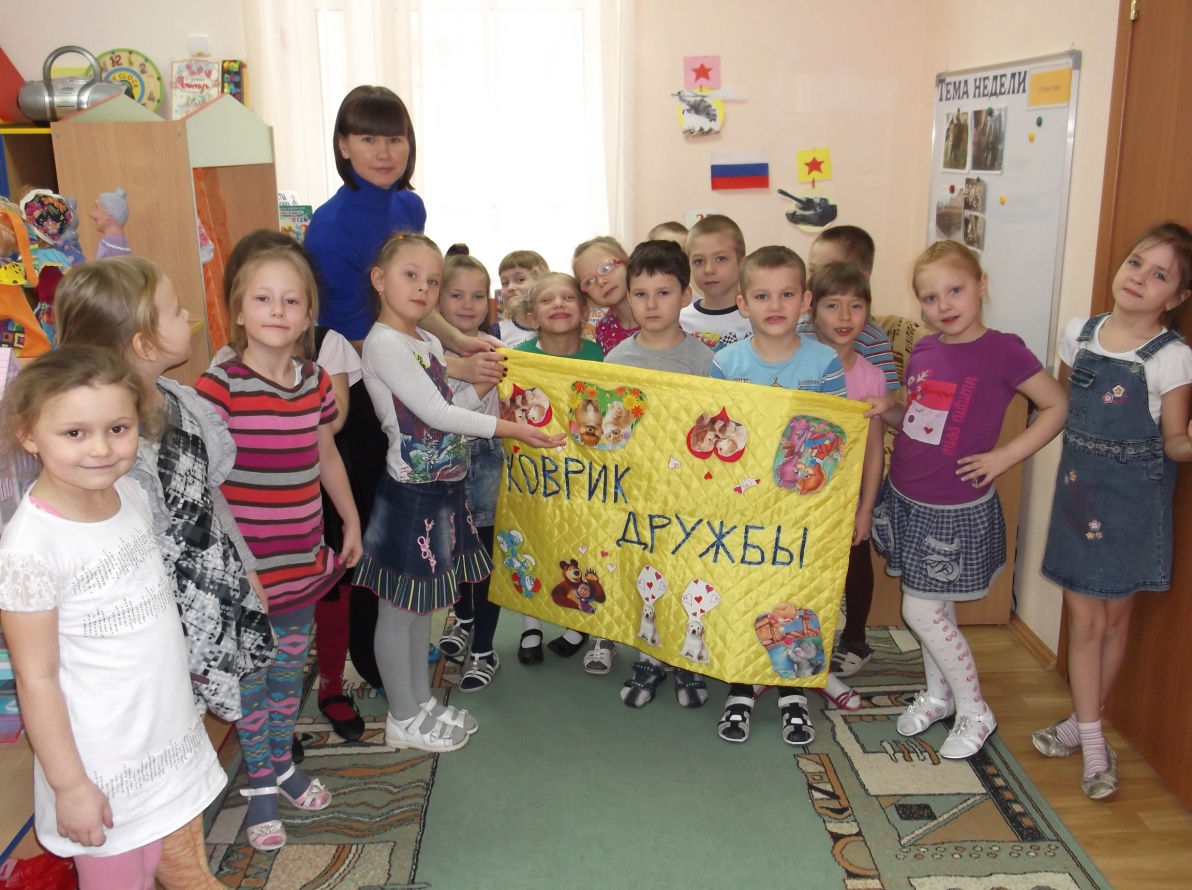 Традиция: 
оздоравливаемся
разными способами
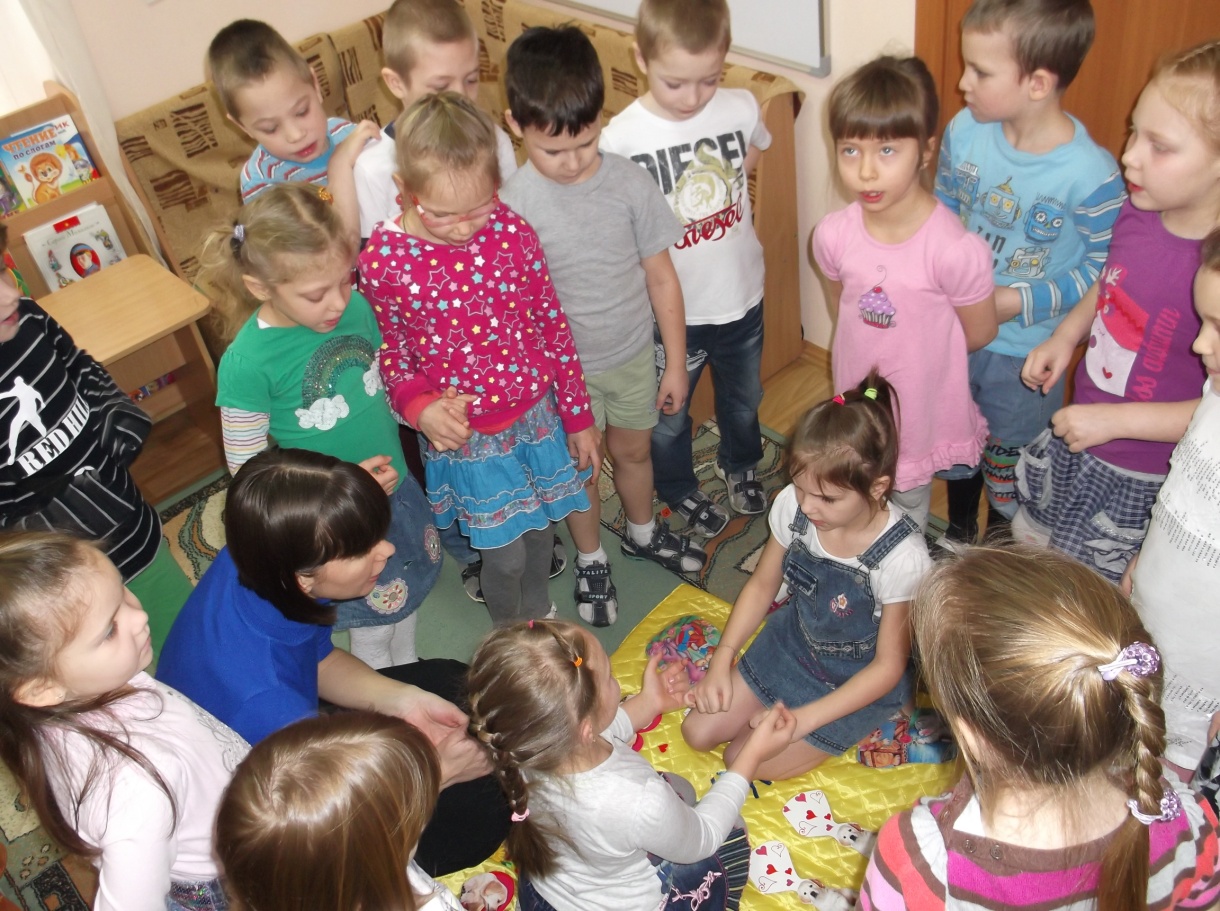 Коврик дружбы
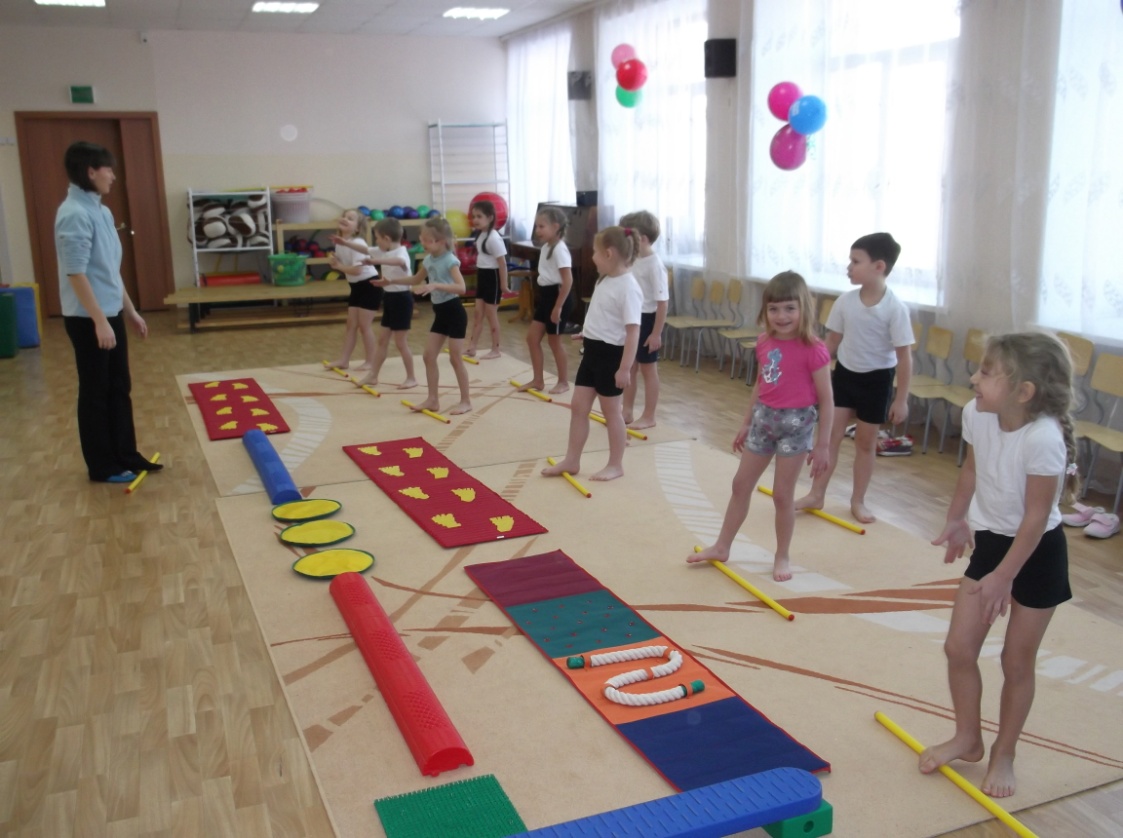 Традиция:  
День здоровья
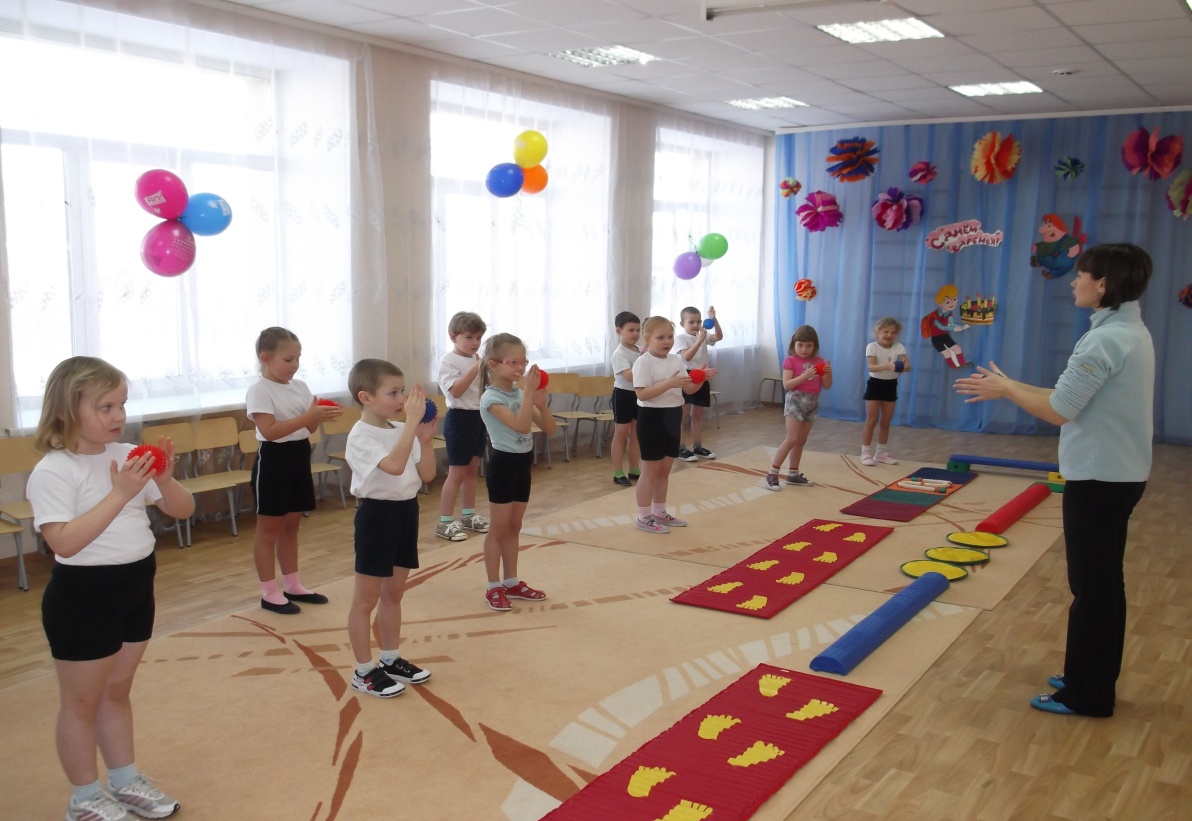 Традиция: 
проведение спортивных соревнований
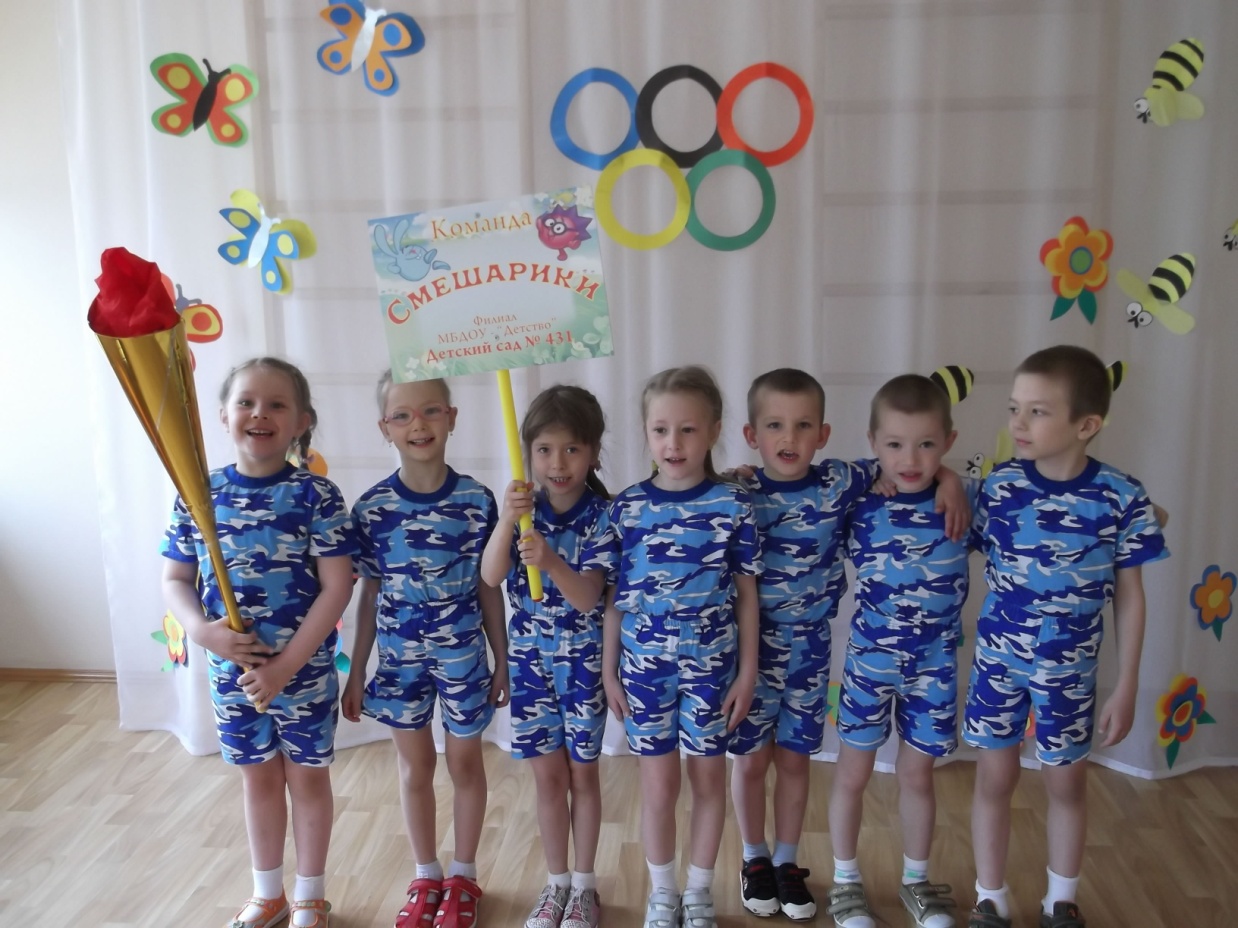 Традиция: 
оздоравливаемся  круглый год
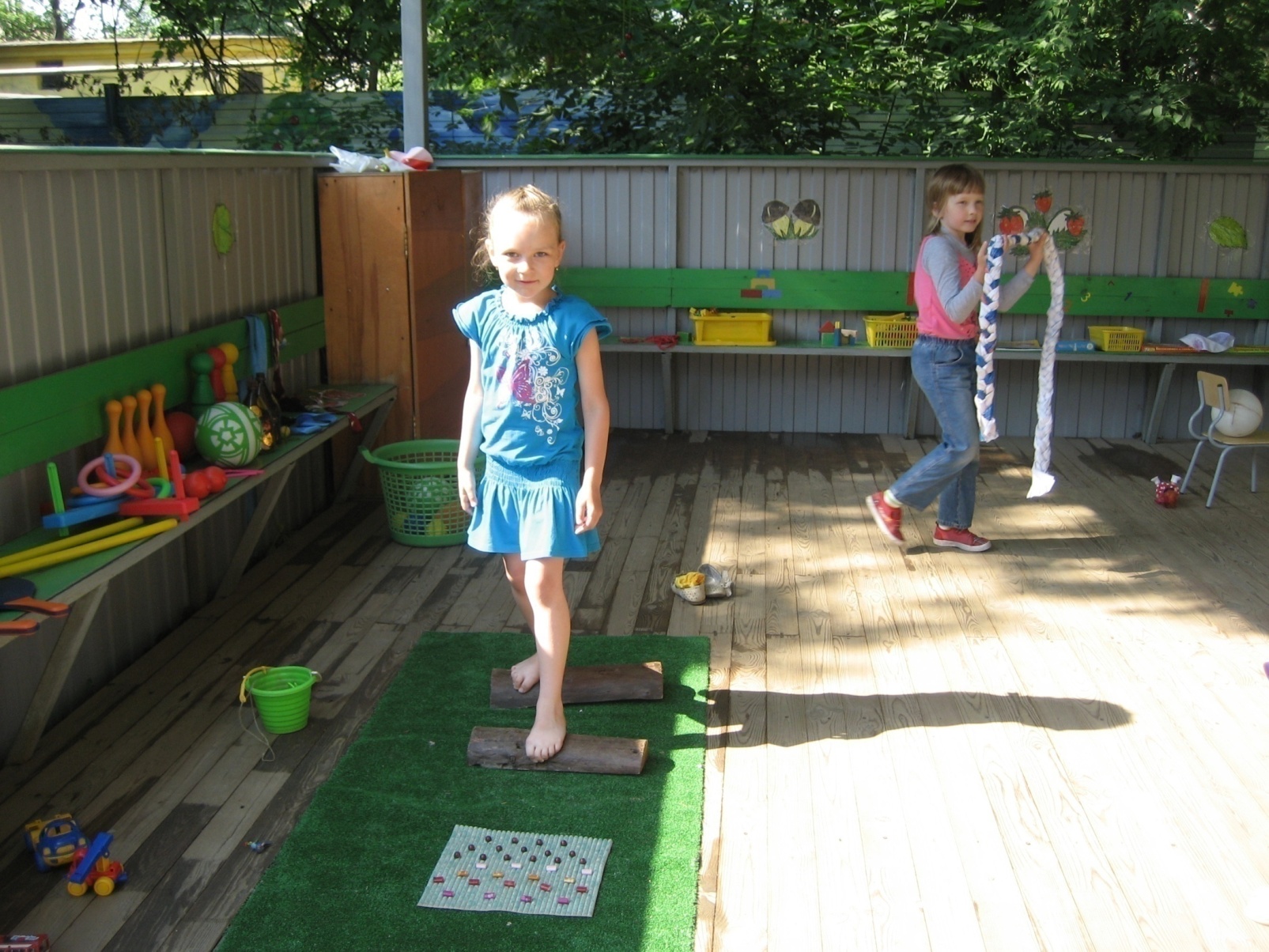 летние дорожки здоровья
Традиция: 
изготавливаем и дарим книжки-малышки  о ЗОЖ детям младшей и средней группы
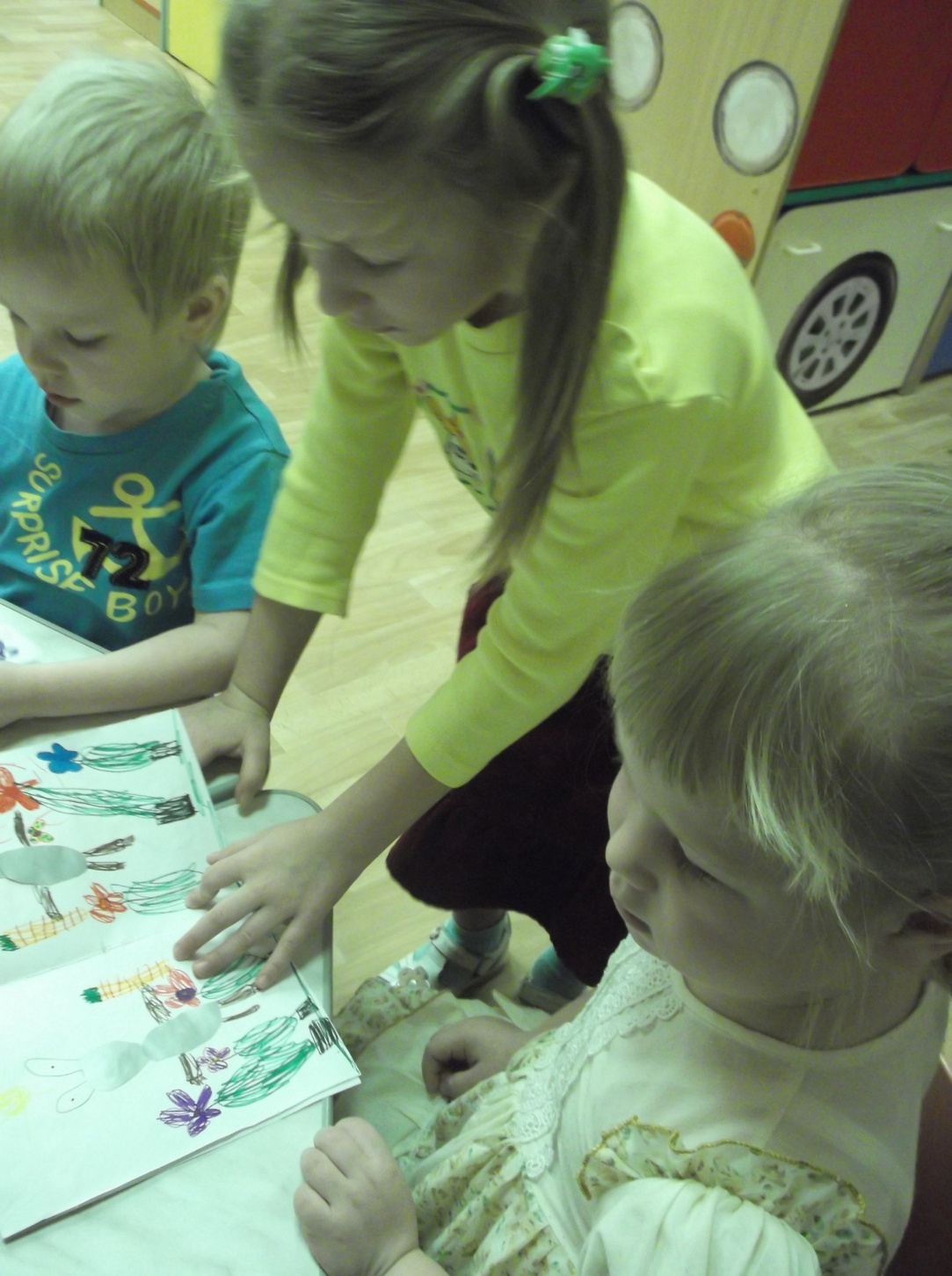 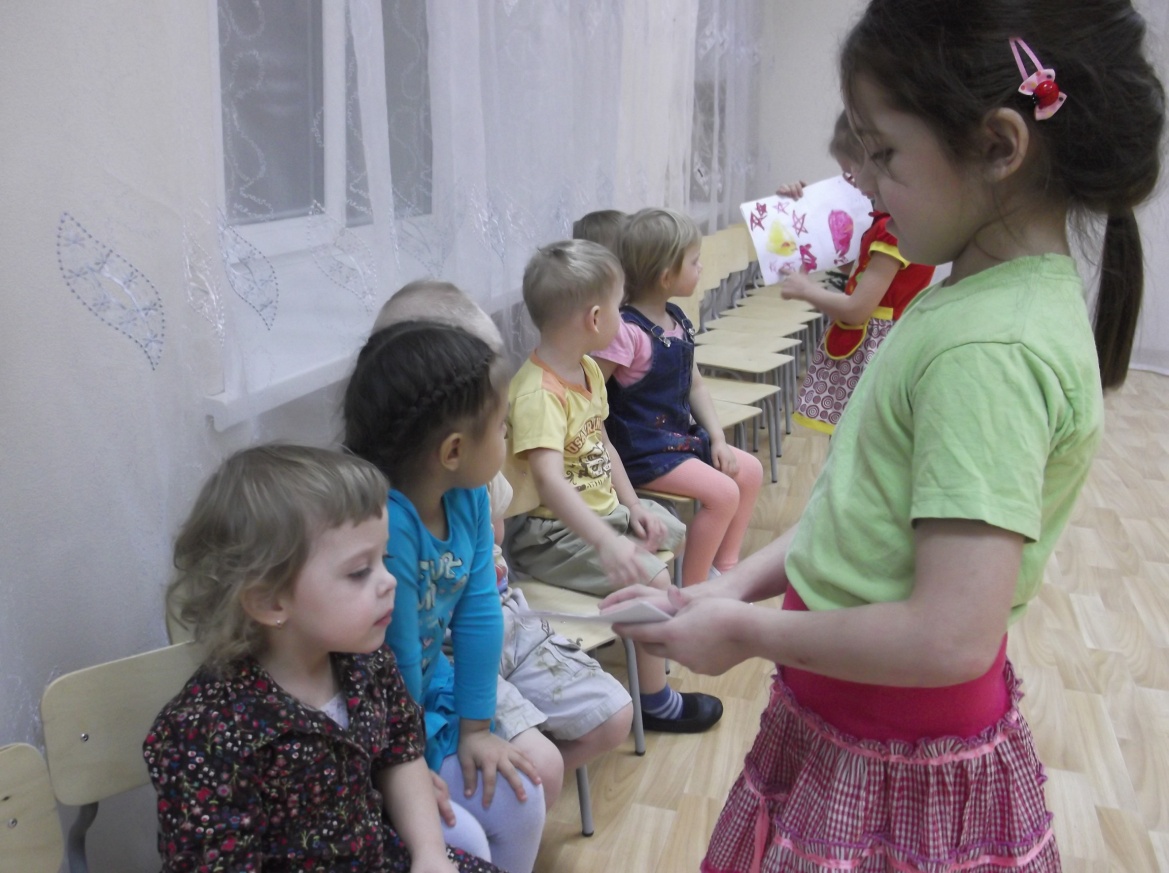 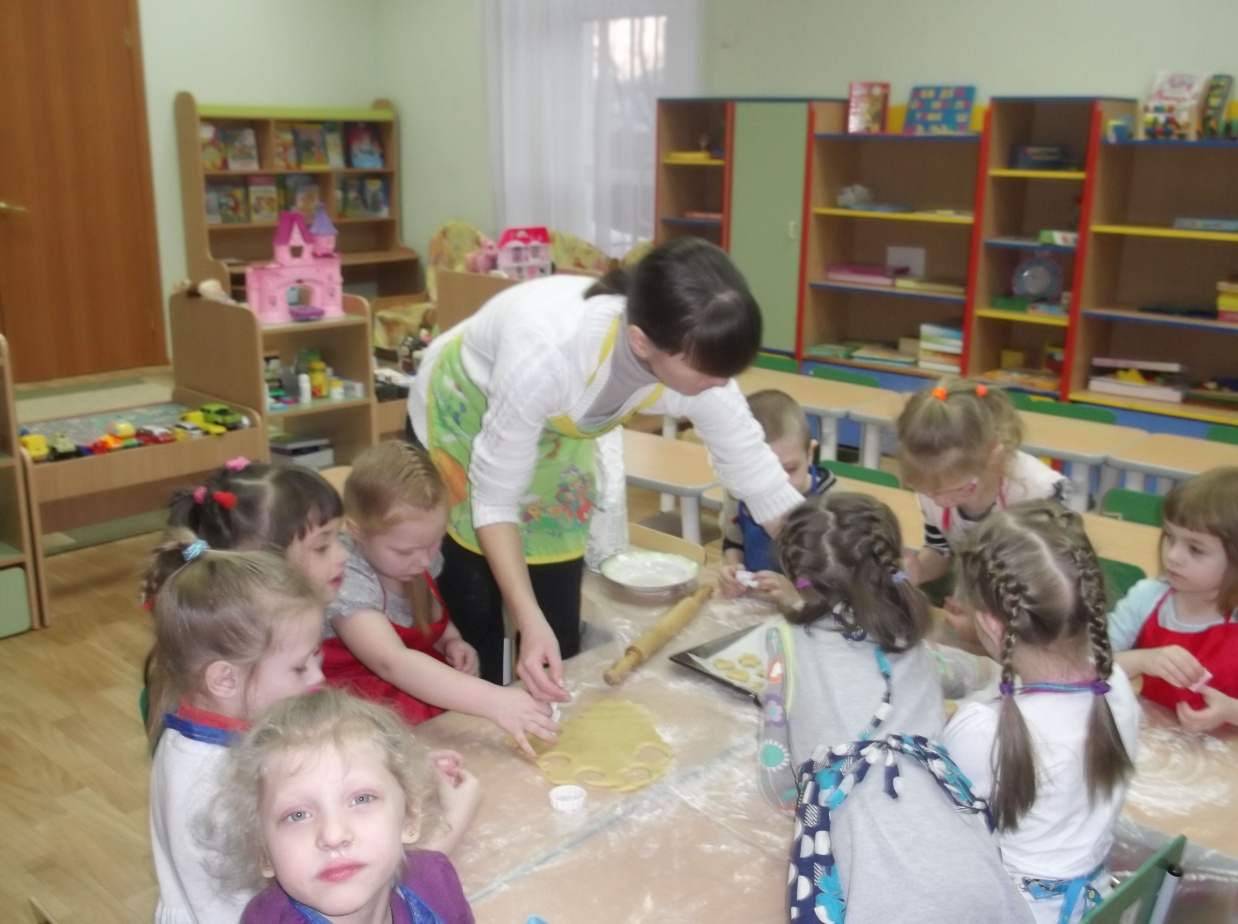 Традиция: 
пропагандируем  здоровое питание
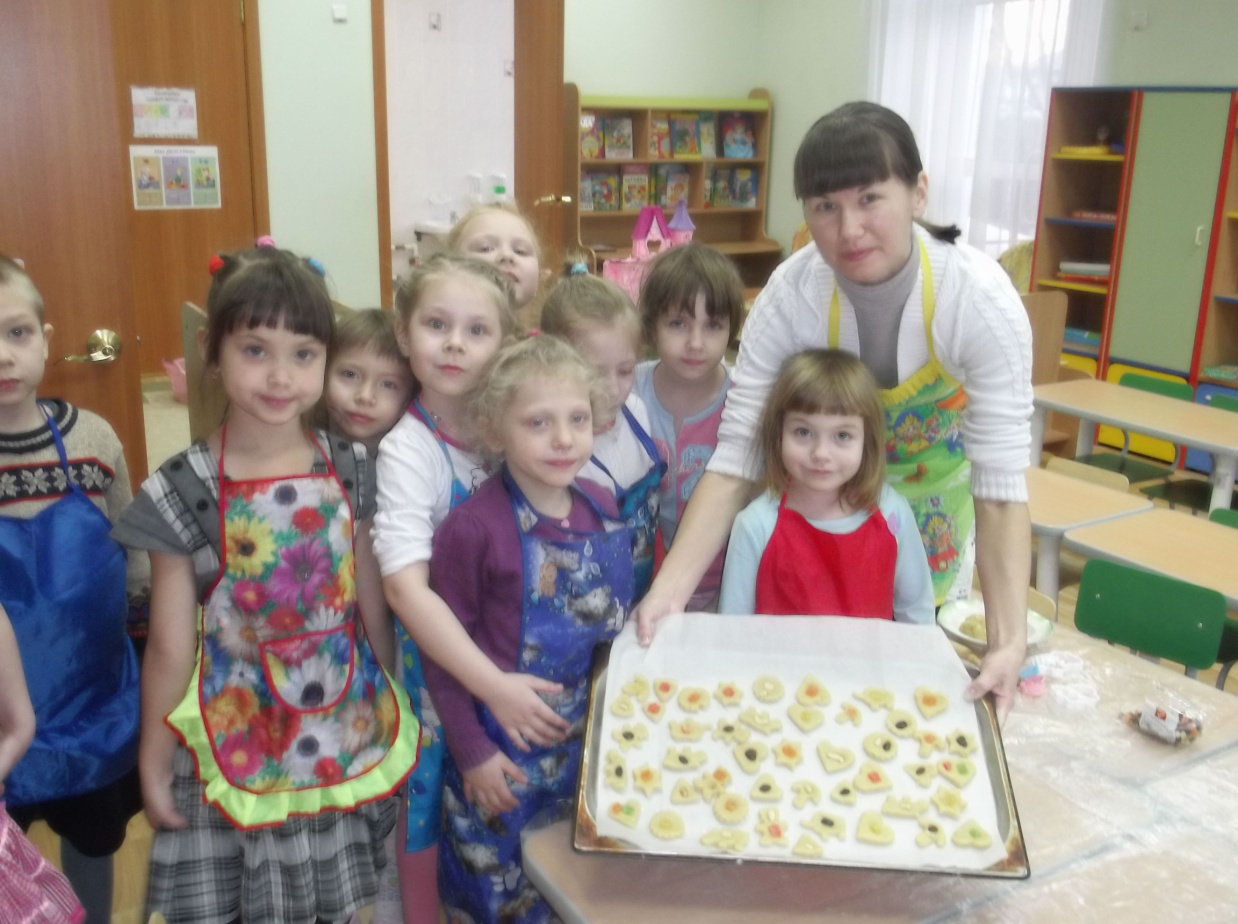 Стряпаем 
«крямнямчики» детям младшей группы
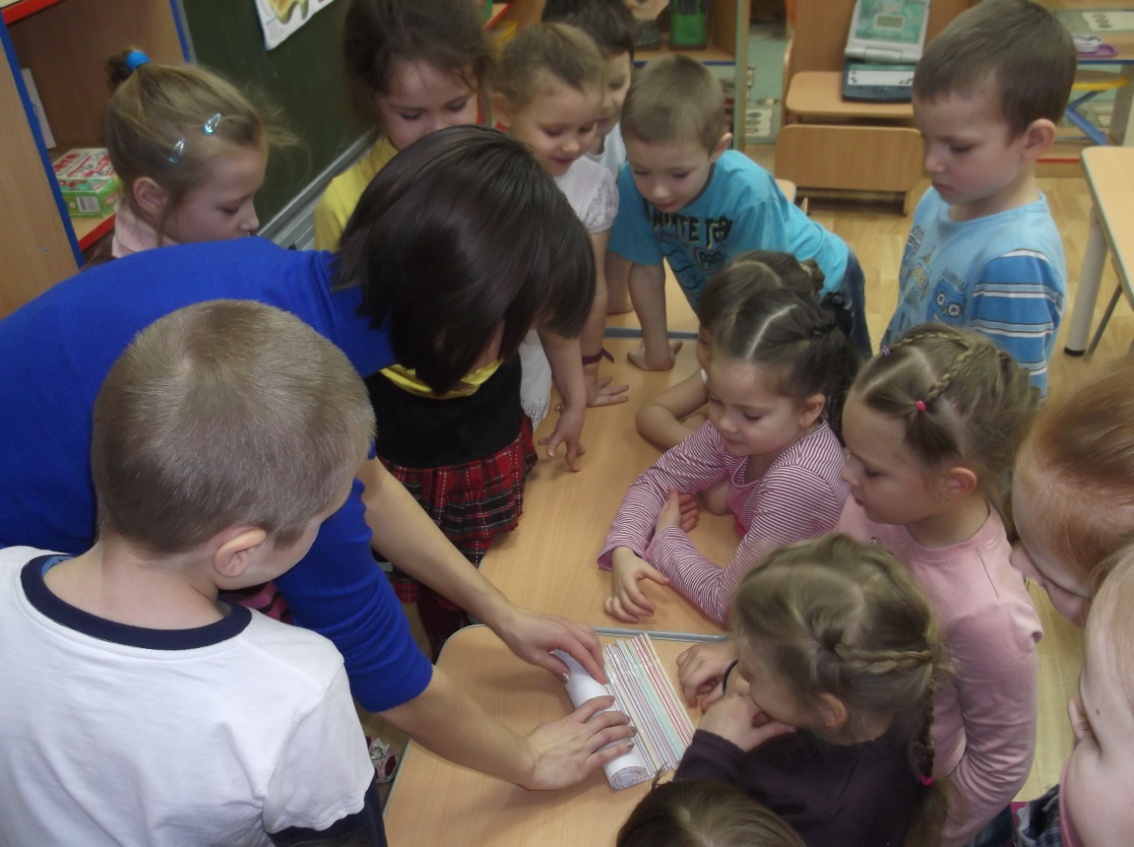 Изучаем наш  организм
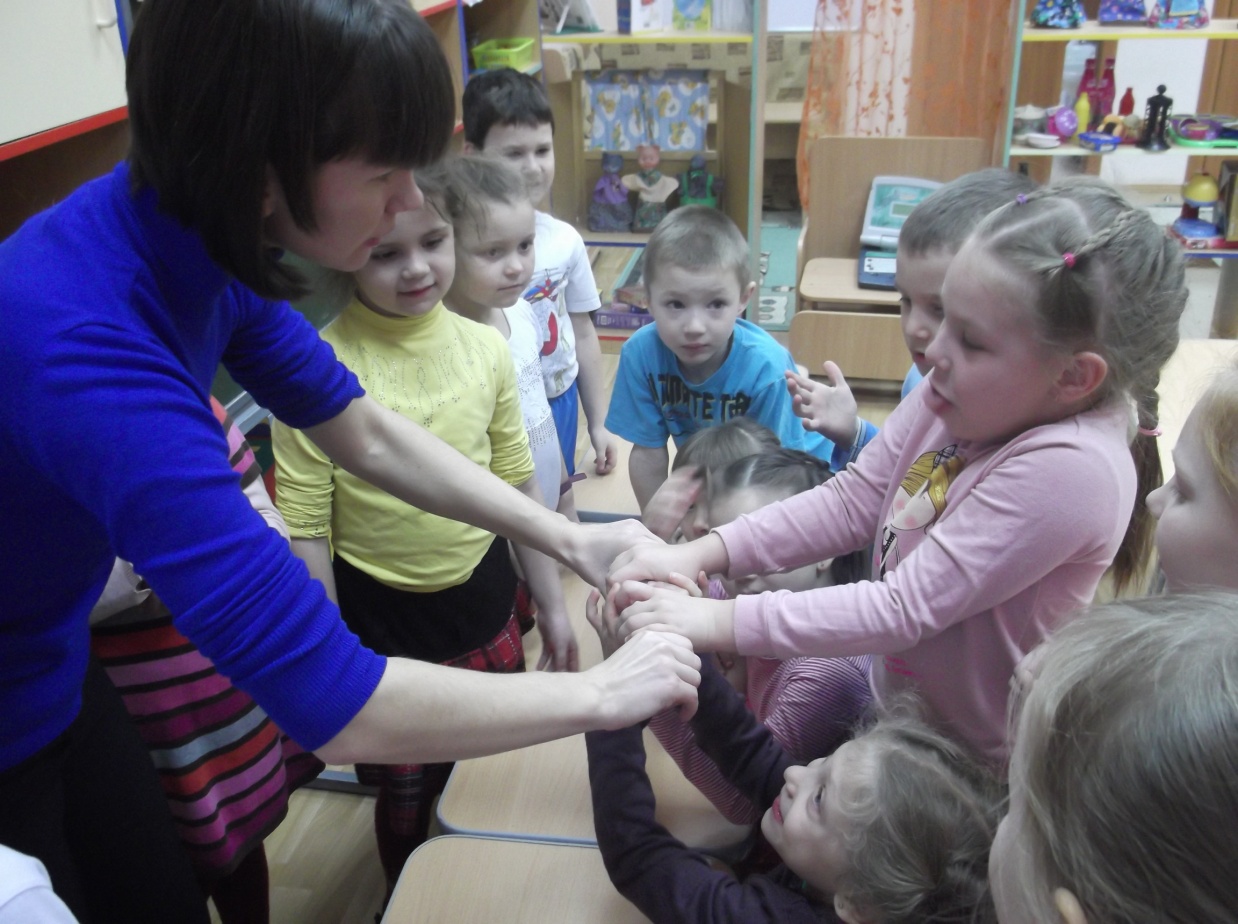 опыт 
«Прочность человеческих костей»
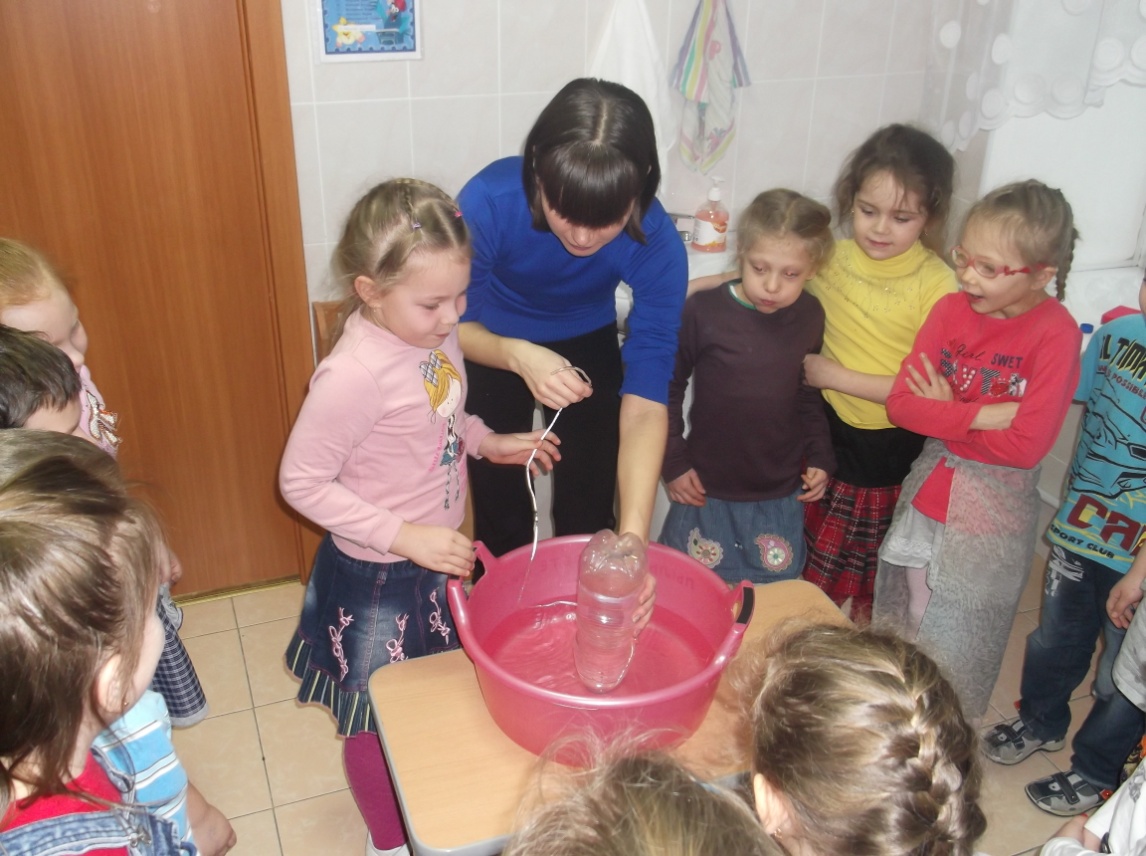 Изучаем наш  организм
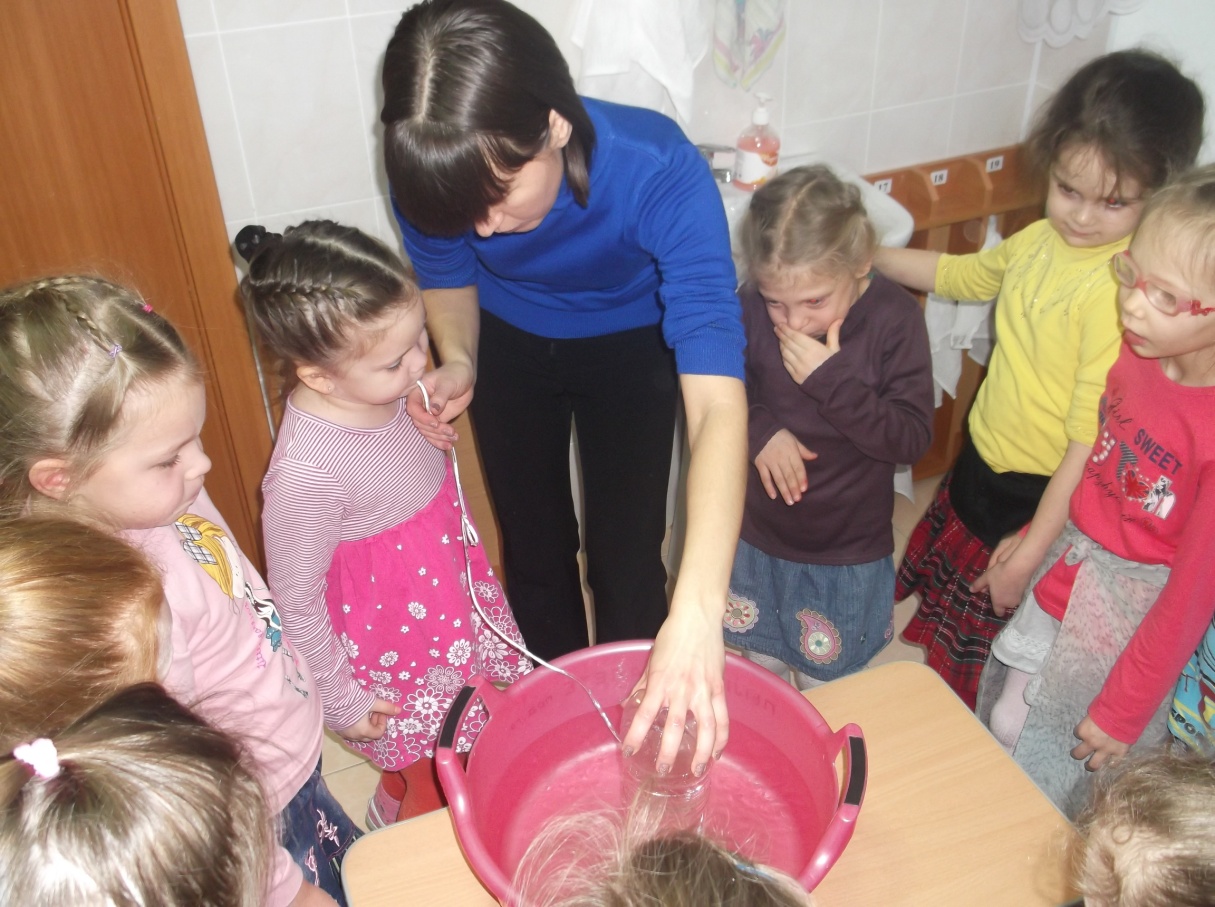 опыт «Сколько воздуха у тебя в легких»
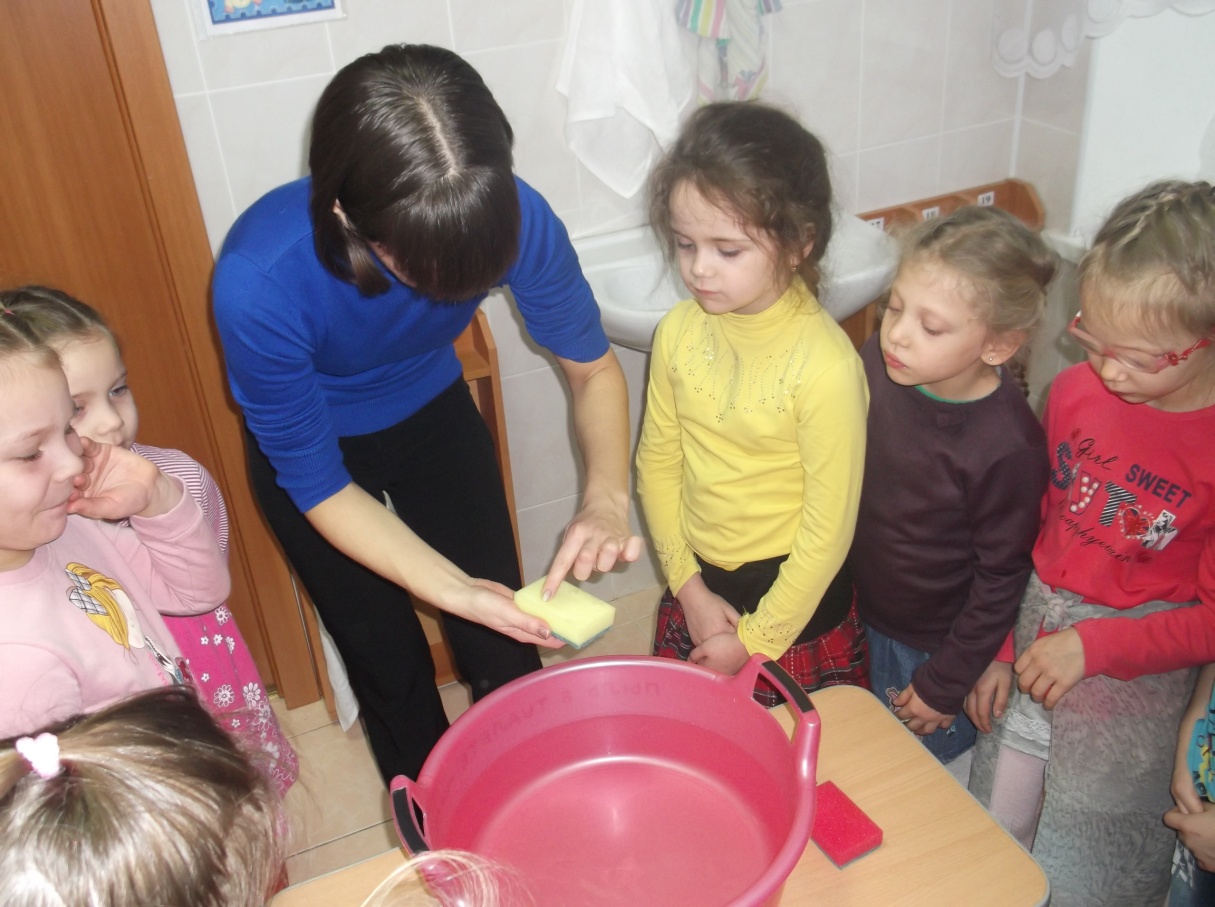 Изучаем наш  организм
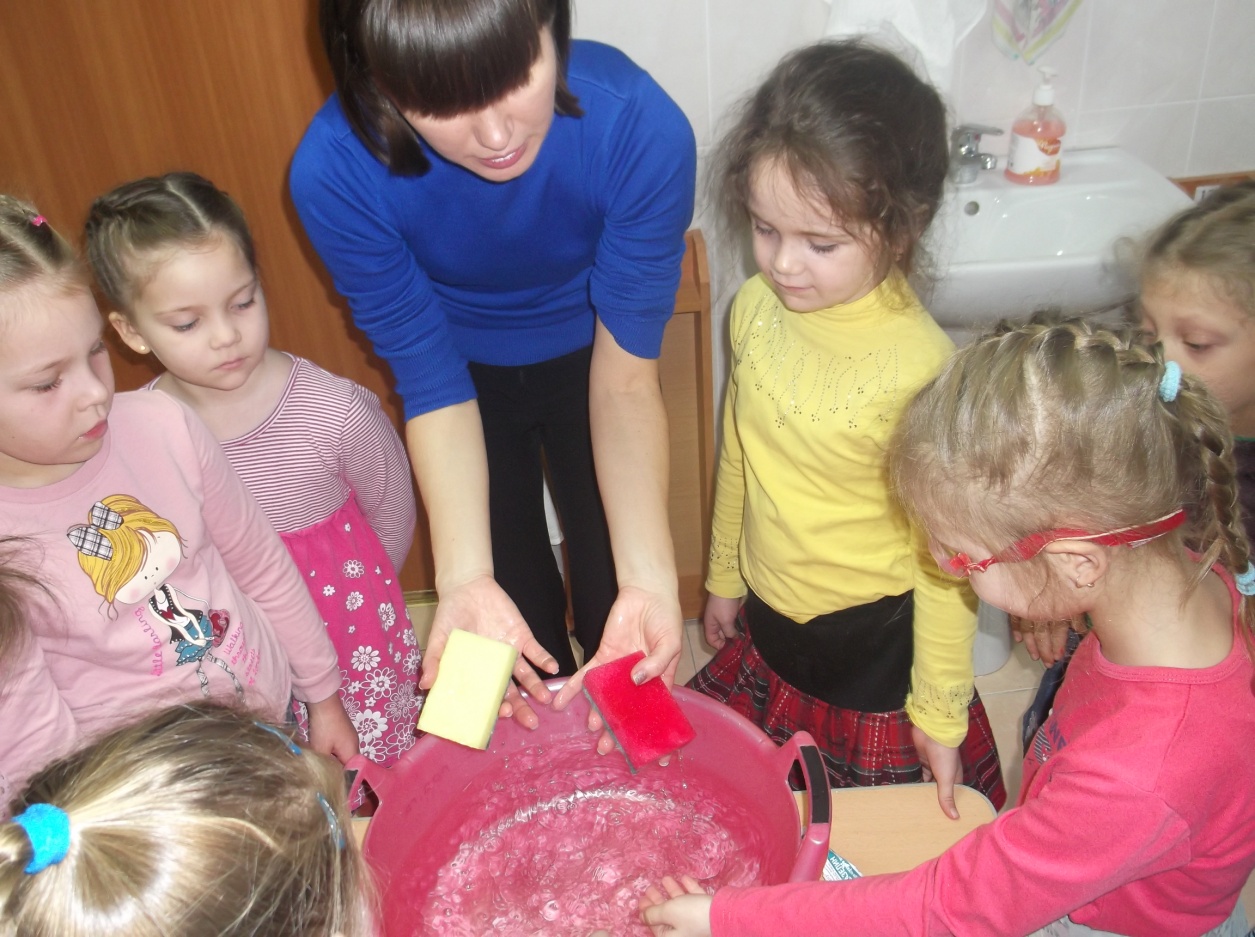 опыт 
«Почему ладони в воде сморщиваются»
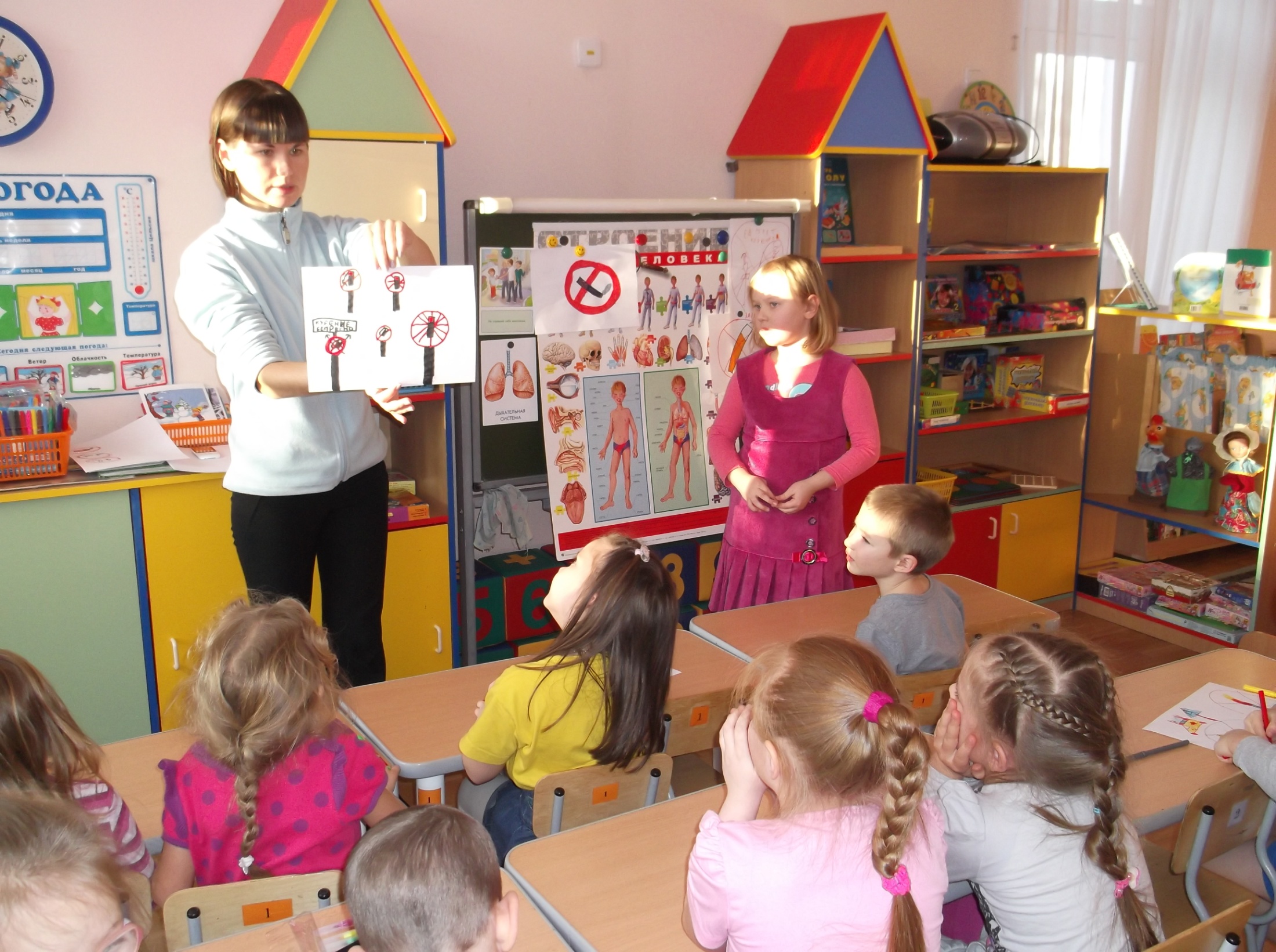 Беседа о здоровье 
«Профилактика вредных привычек»
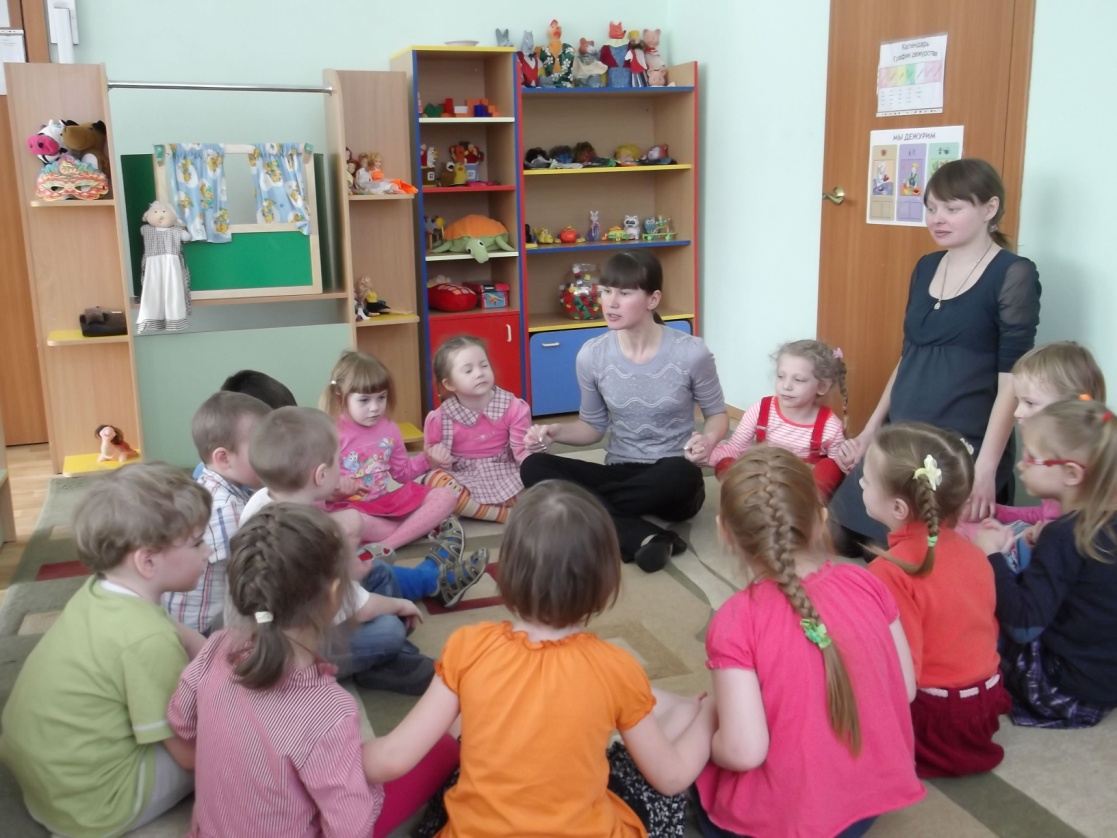 Коммуникативная игра  «Подарок» 
Упражнение на саморегуляцию
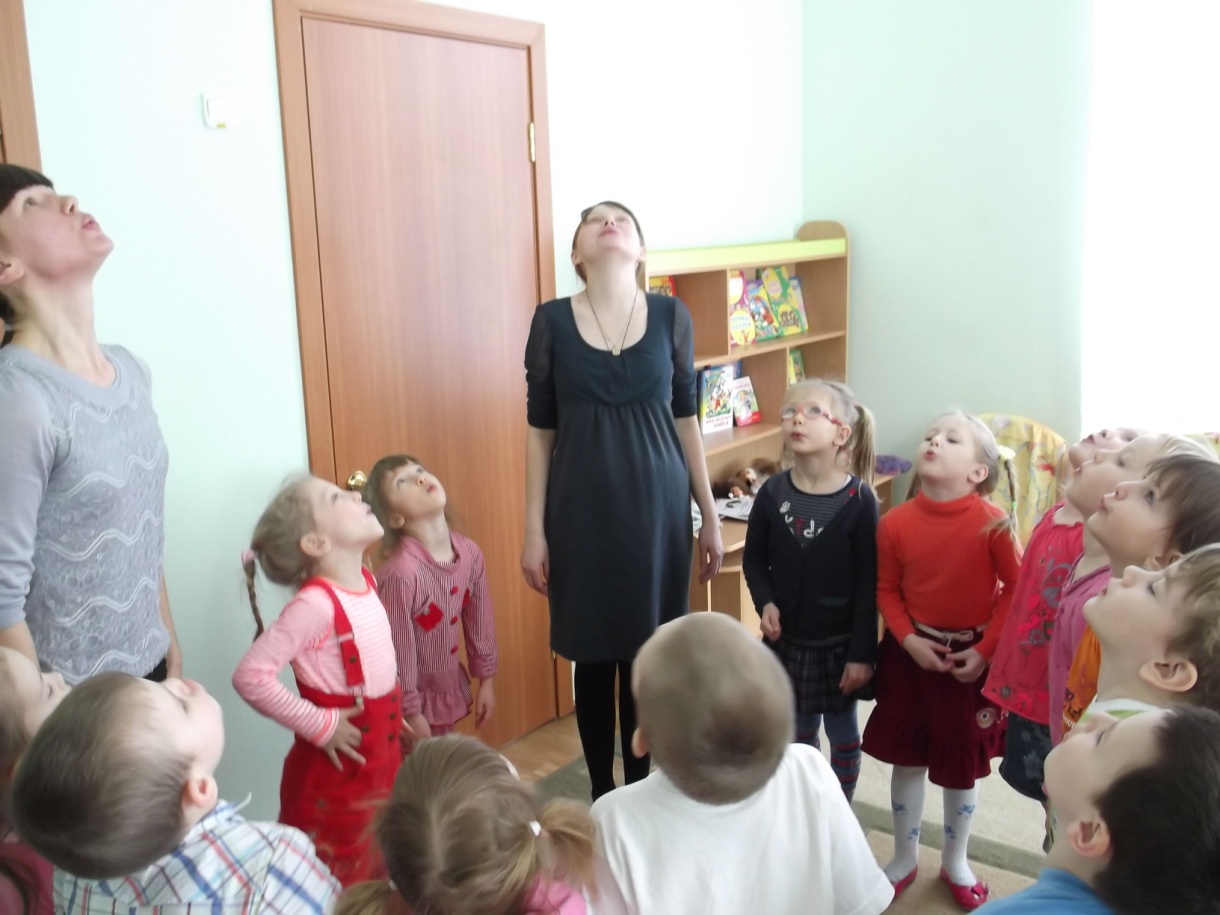 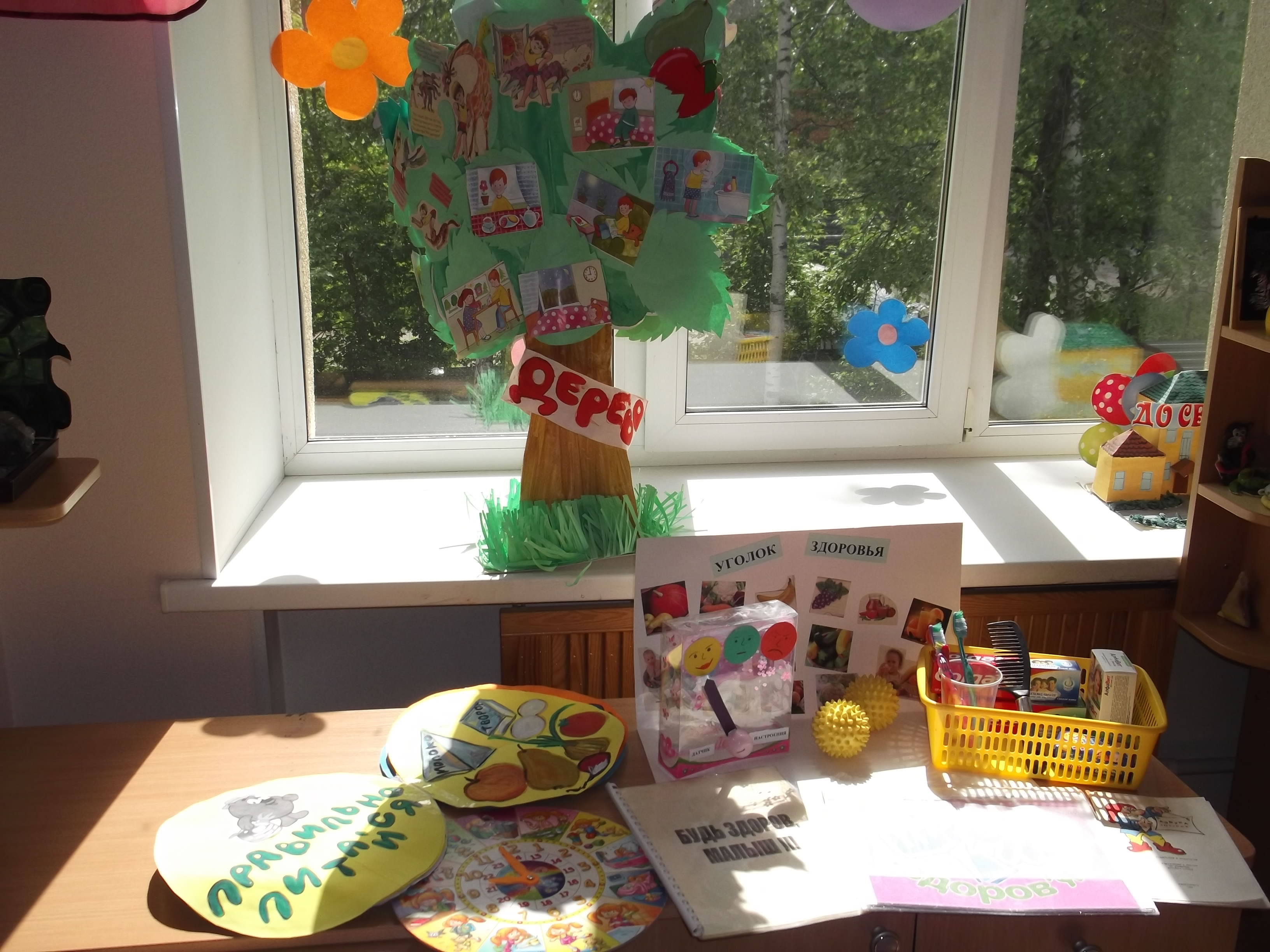 Центр здоровья
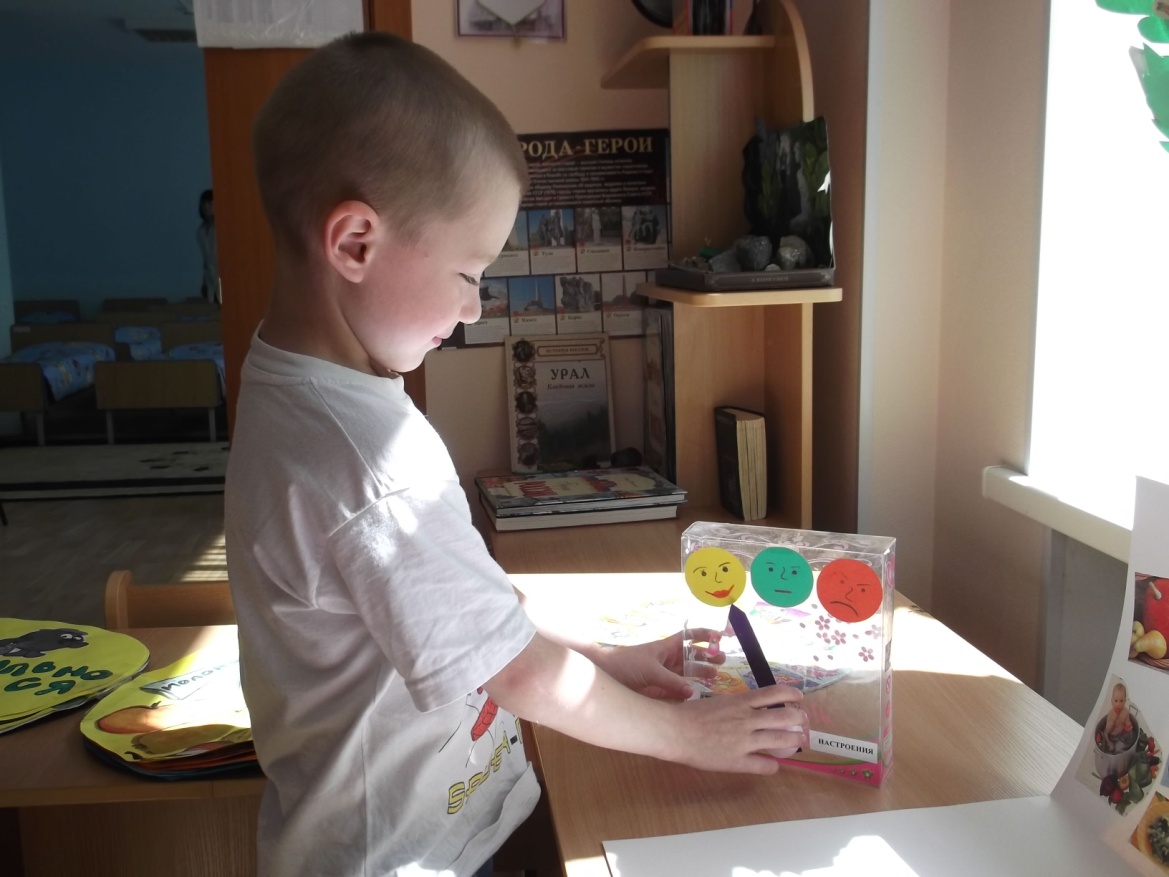 «Датчик настроения»
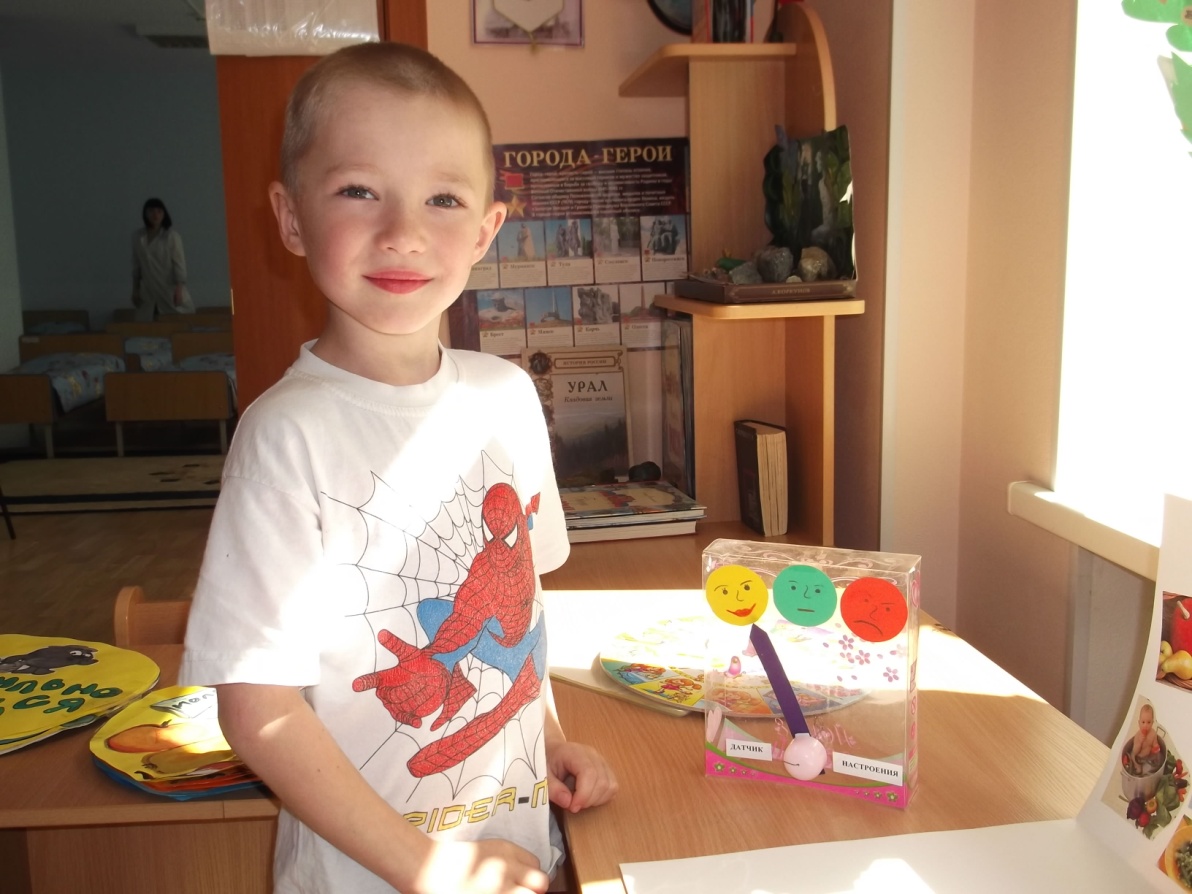 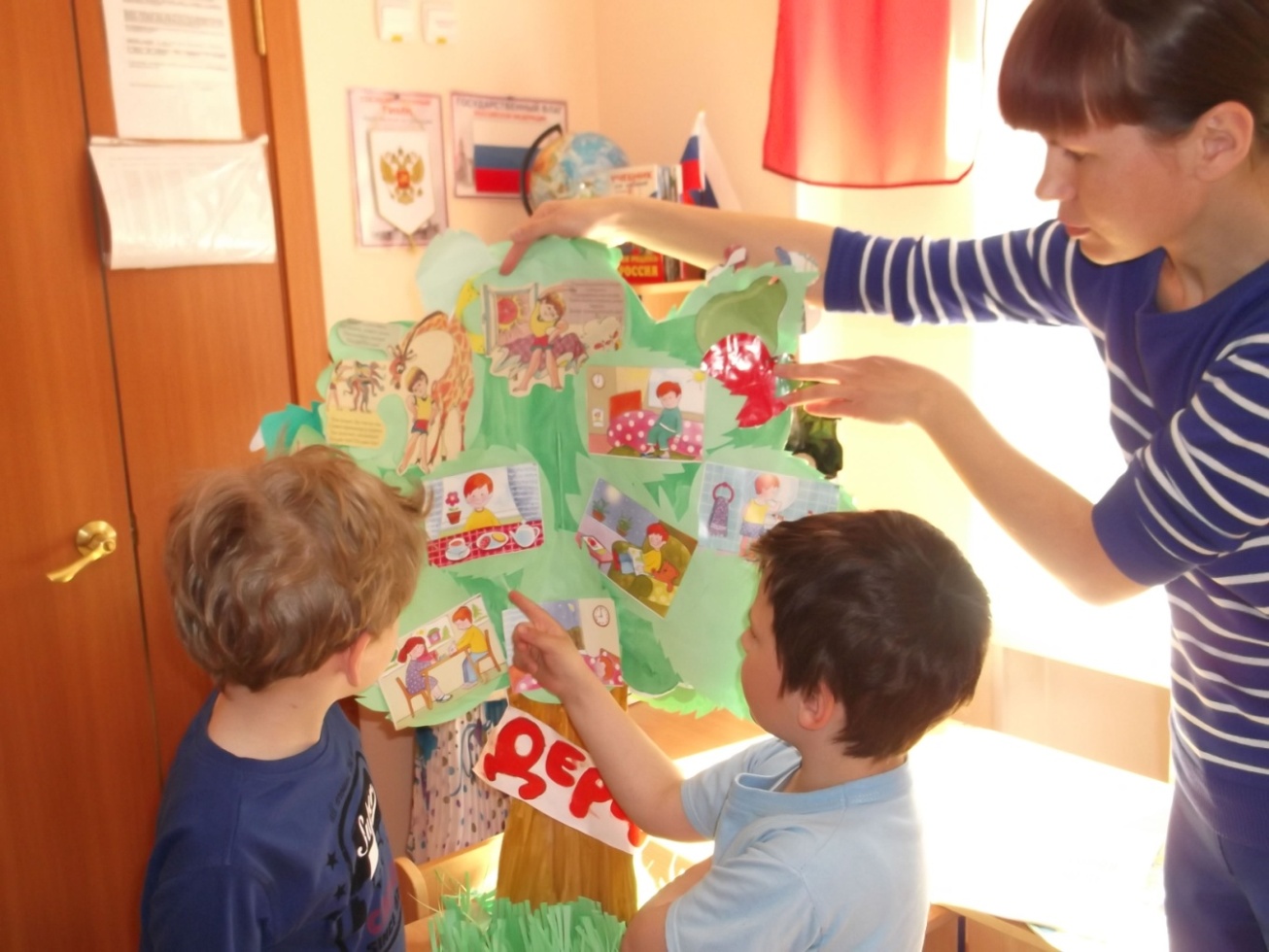 Дерево Здоровья
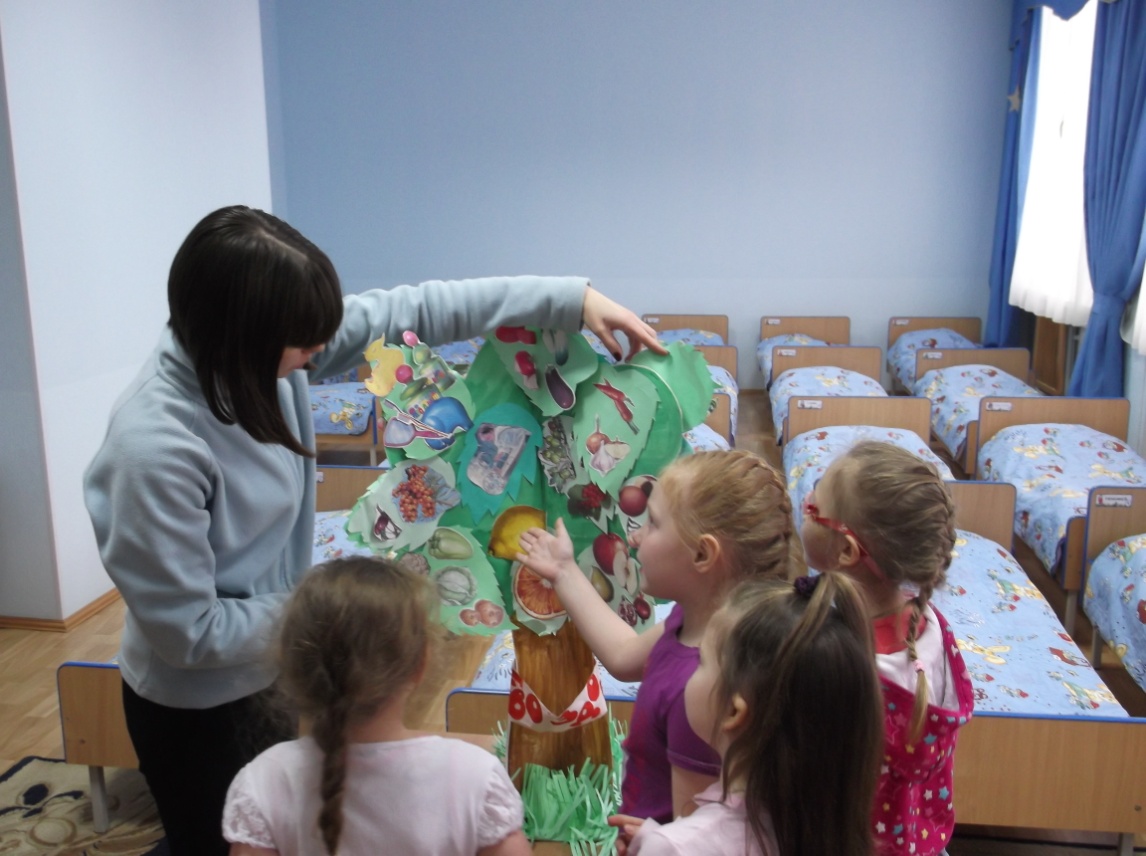 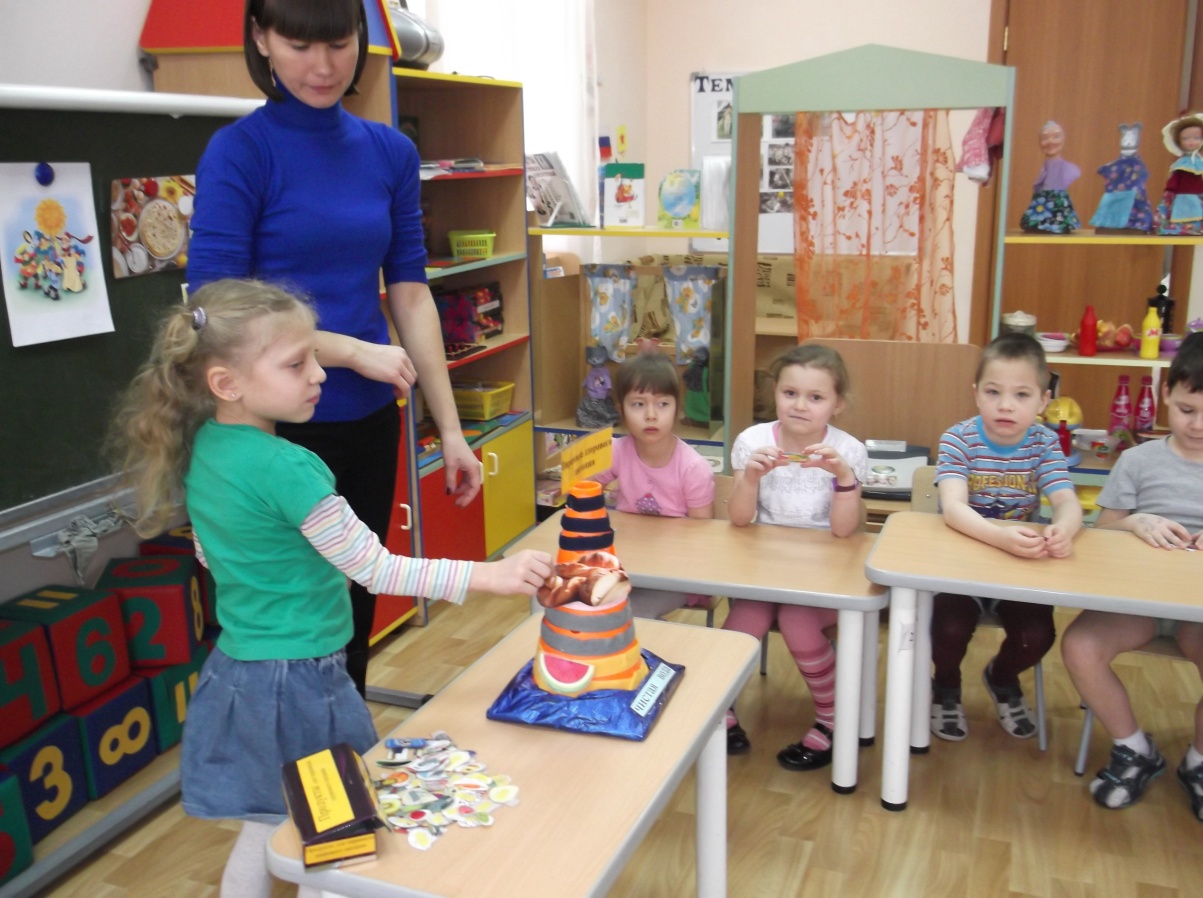 Пирамида питания
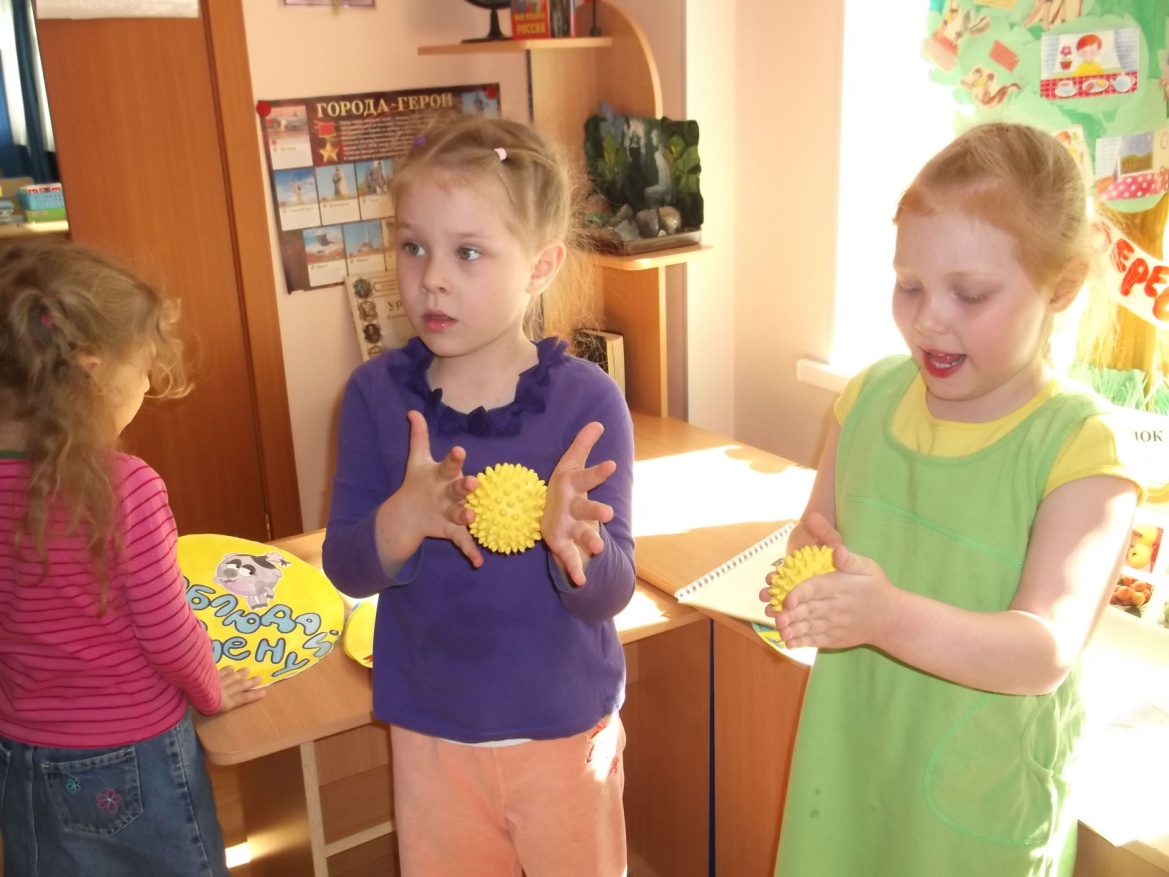 Массажеры
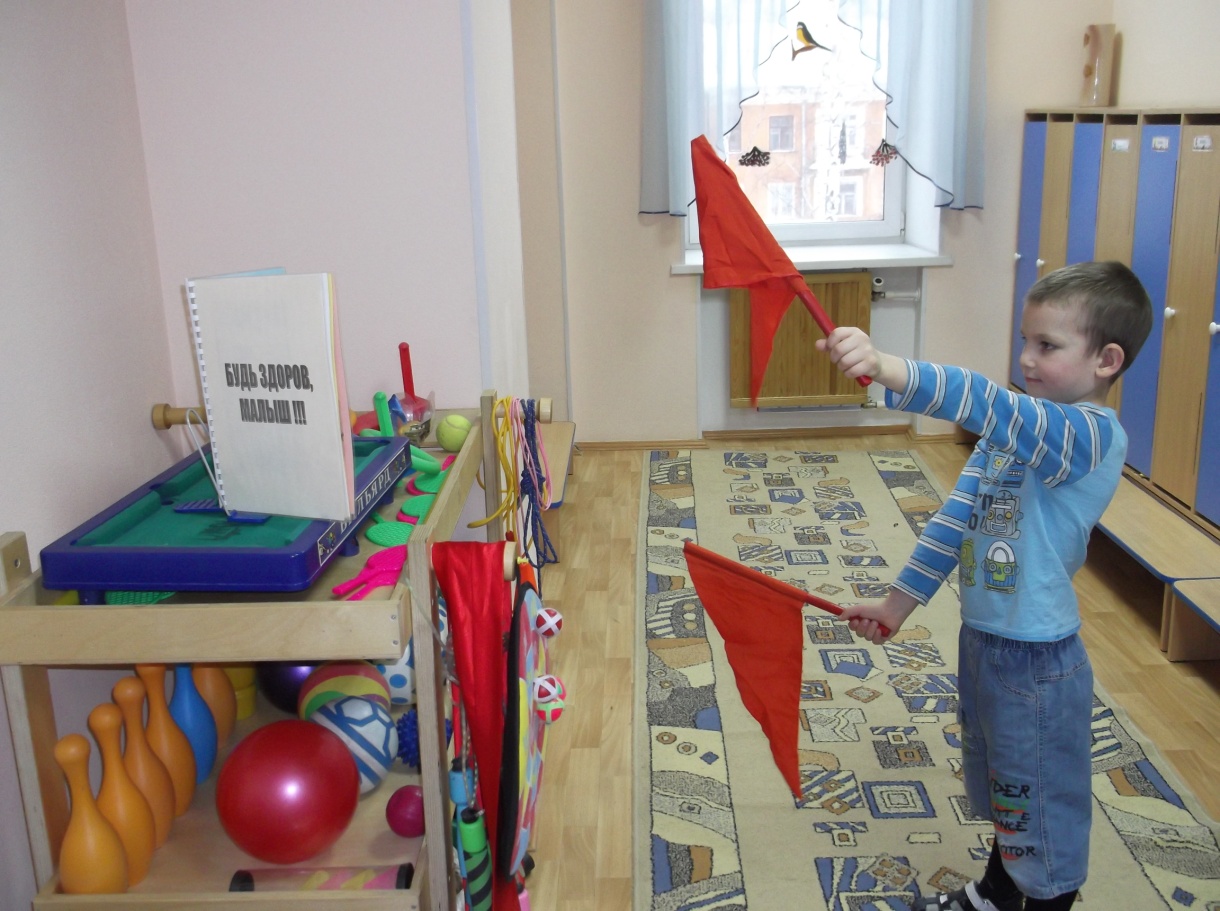 Физкультурный
центр
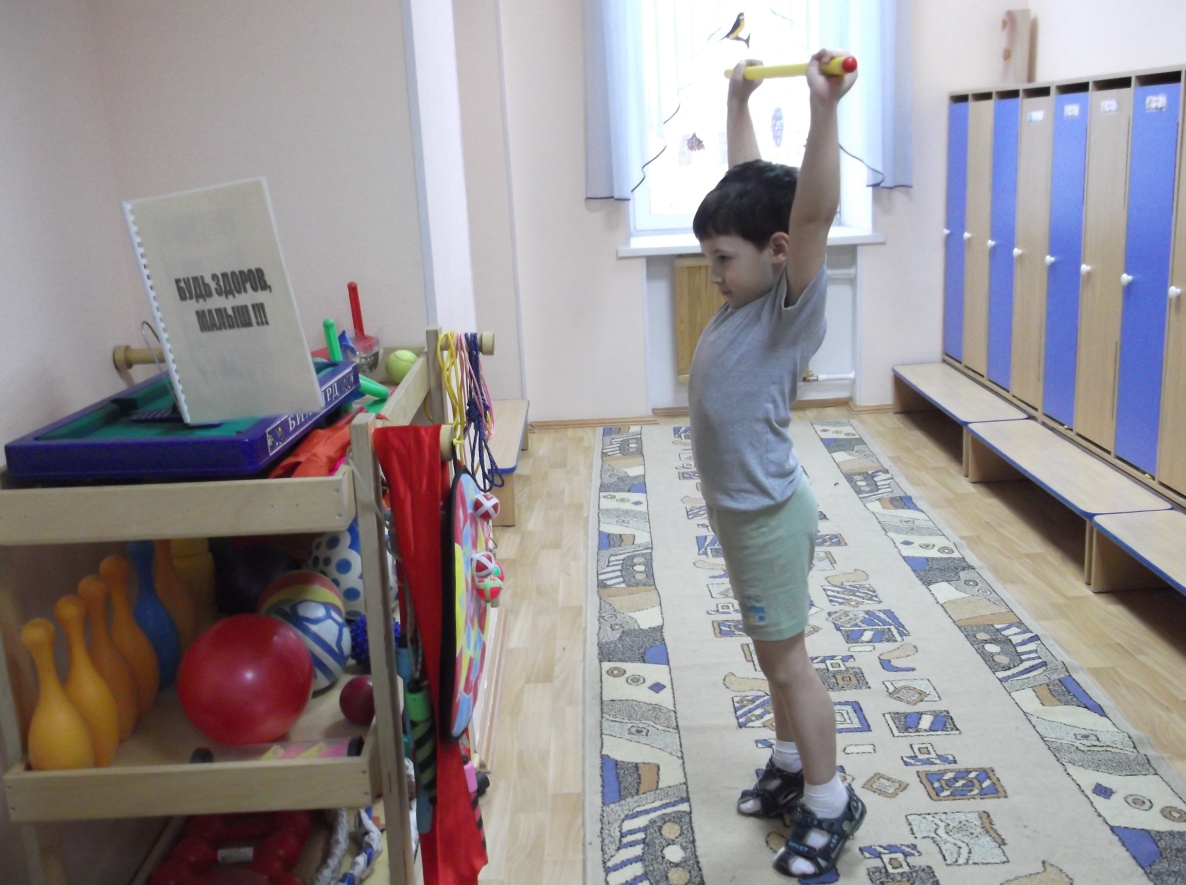 самостоятельно выполняем комплексы общеразвивающих упражнений по схеме
Вместе  с родителями
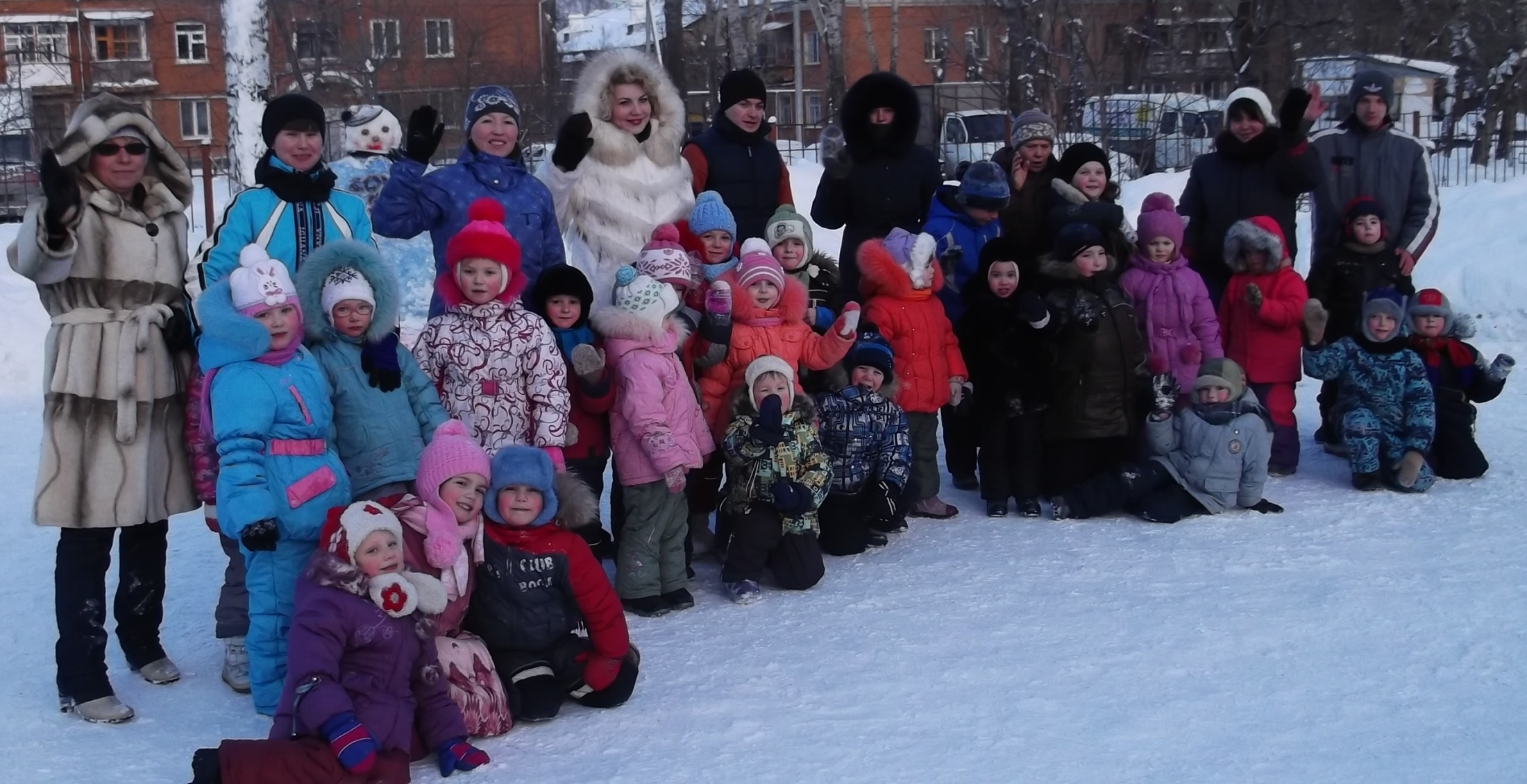 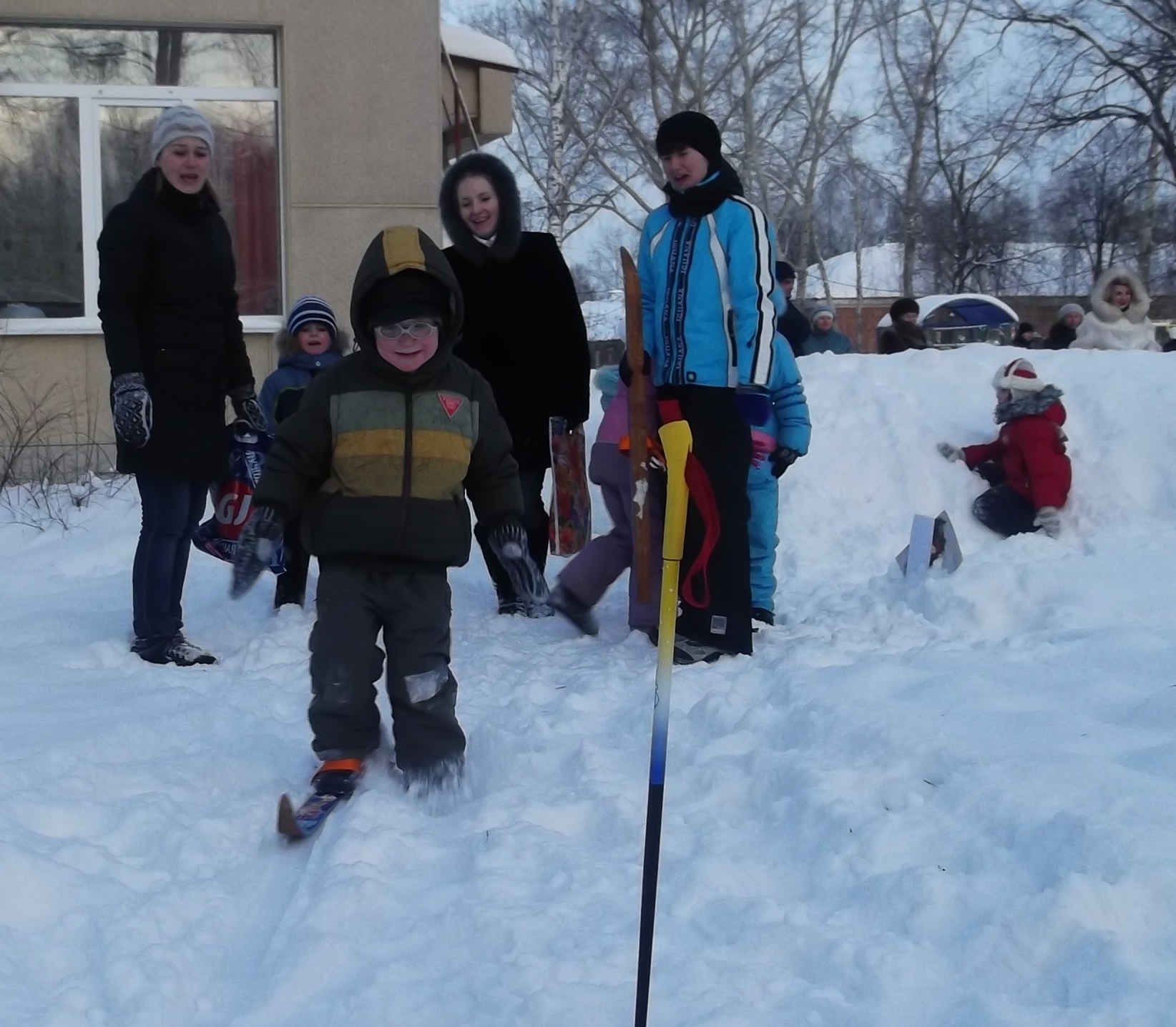 зимние 
«Весёлые старты»
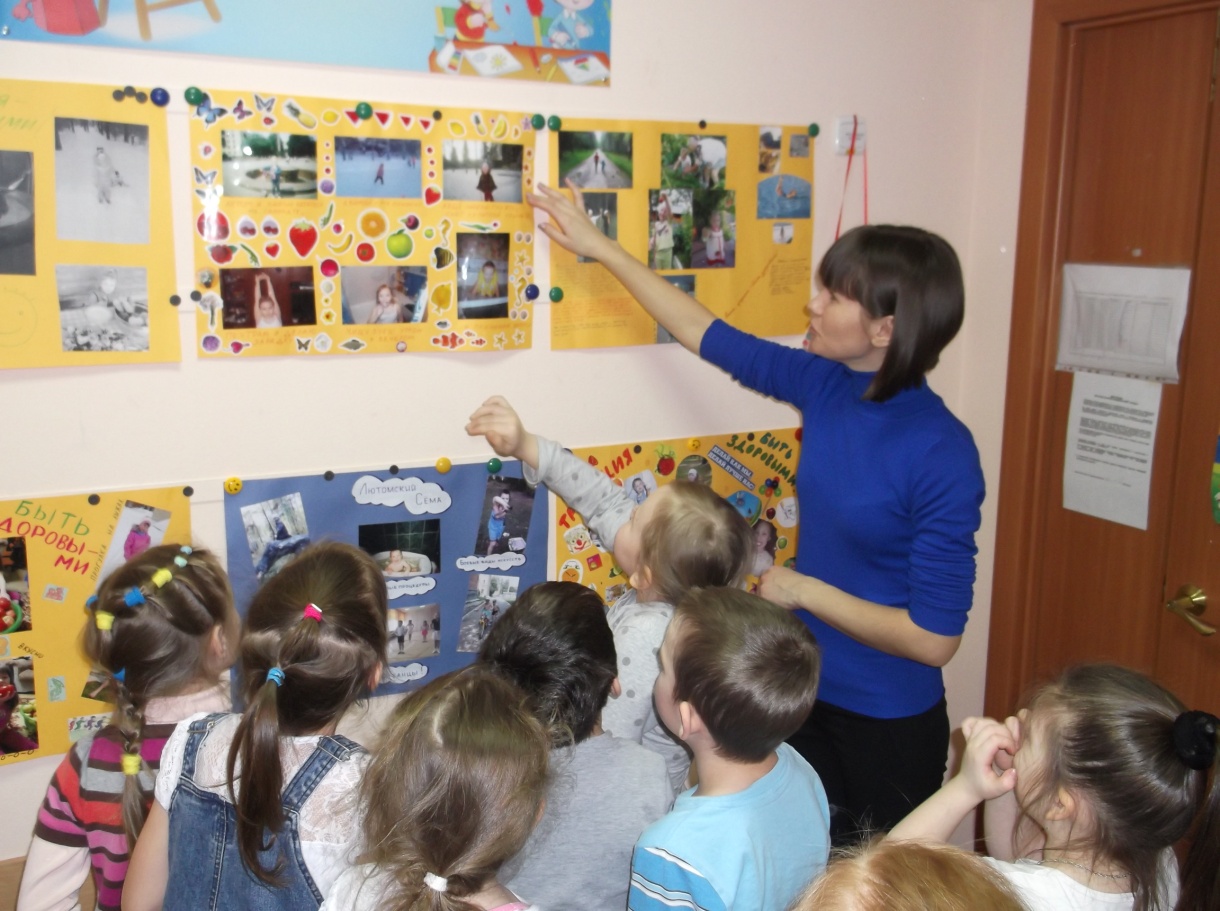 Семейный проект на тему «Наша традиция – быть здоровыми»
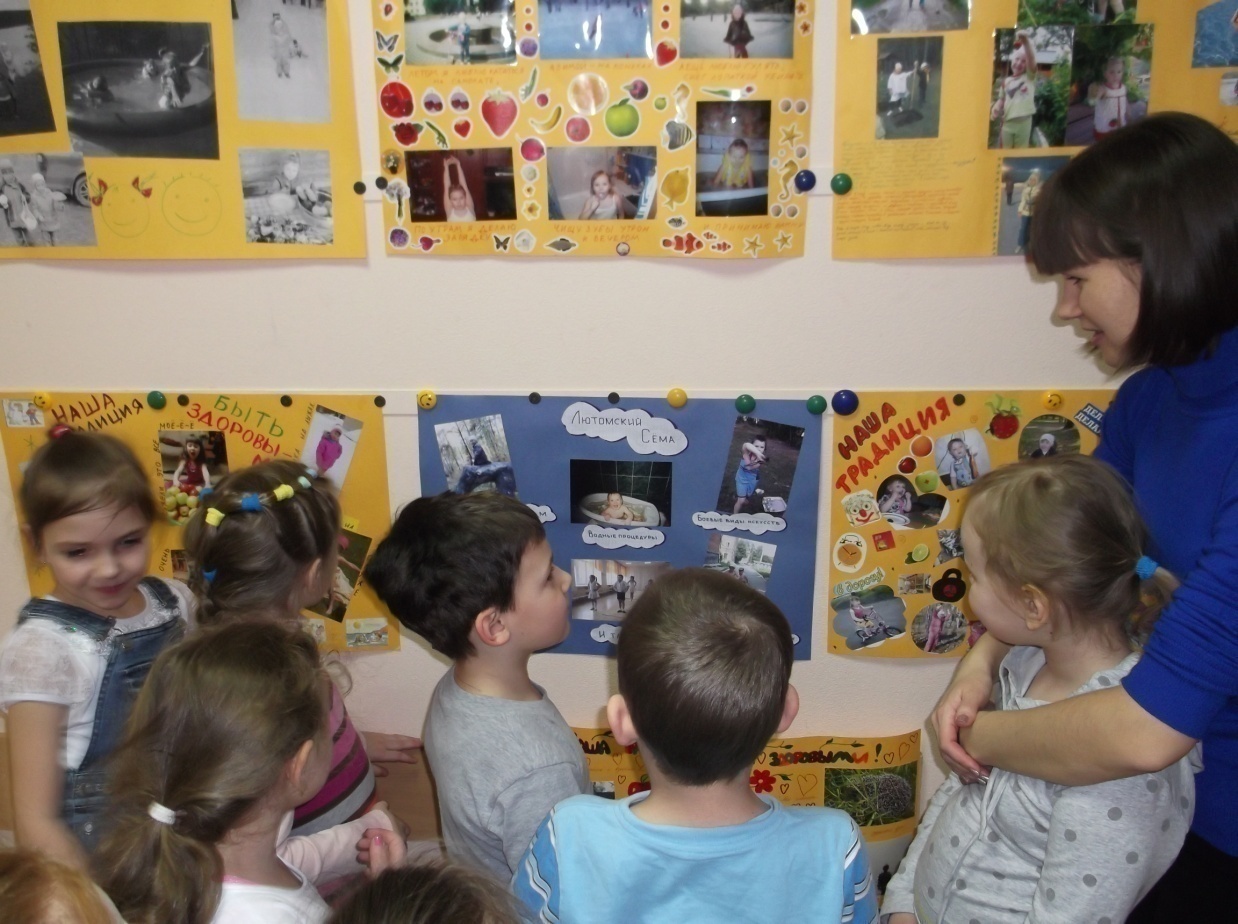 «Будьте  здоровы!»
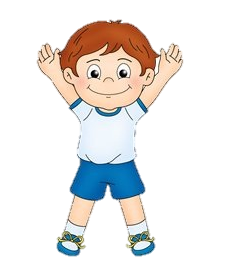